Basic Dermatology Review
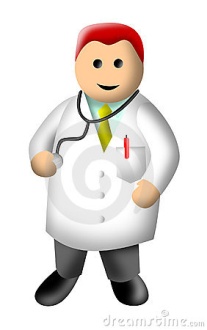 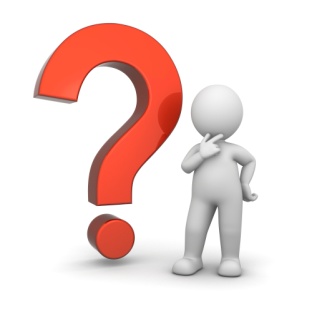 Actinic Keratosis
“Pre cancers”
No Cure - chronic disease
Risk of SCC > BCC
10% in 10 years
0.6% per year
2.5% per 4 years
Types
Hypertrophic AK (*)
Pigmented AK (x)
Actinic cheilitis
Follow up visits
Every 3-6 months
Every 1-3 months – if severe
HAK (*)  Recheck 1 month
AK Treatment
Liquid Nitrogen – LN2
Creams
5-FU (Effudex / Fluoroplex / Carac)
Imiquimod (Aldara / Zyclara)
Diclofenac (Solaraze)
Ingenol Mebutate (Picato)
PDT – Photodynamic Therapy
TCA Peels / CO2 laser
Liquid Nitrogen
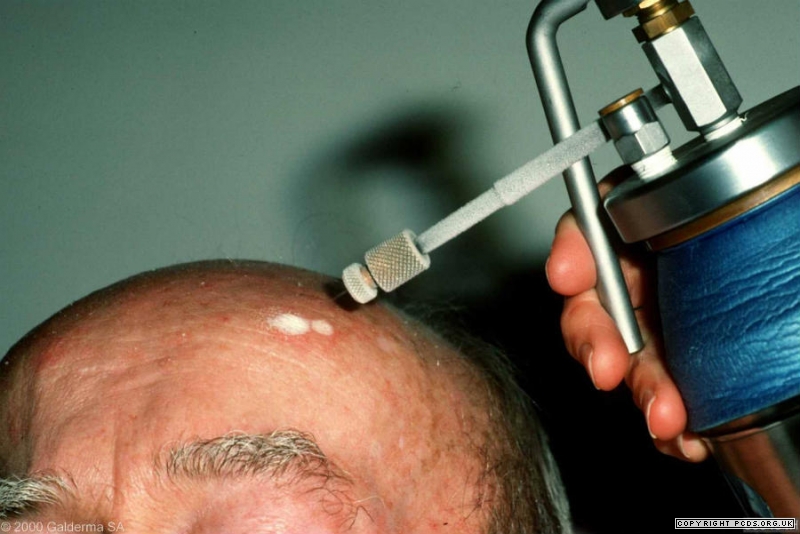 -195 Celcius
Keratinocyte death at -50 Celcius
Melanocytes more sensitive
68-88% Effective
5-FU (5-Fluorouracil)
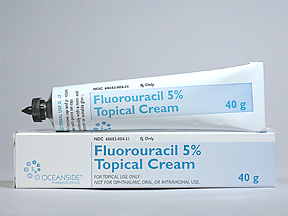 Field Treatment
FDA Approved
           AK
            Superficial BCC
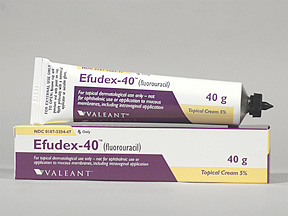 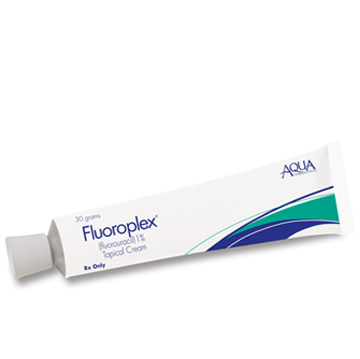 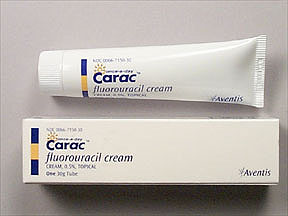 Tx – Topical Steroids / Aquaphor / Mupirocin
[Speaker Notes: AK - Face – 2-4 weeks
Trunk/Ext – 4 weeks

BCC – about 4 weeks (until lesions cleared)  - may take upto 12 weeks]
Imiquimod
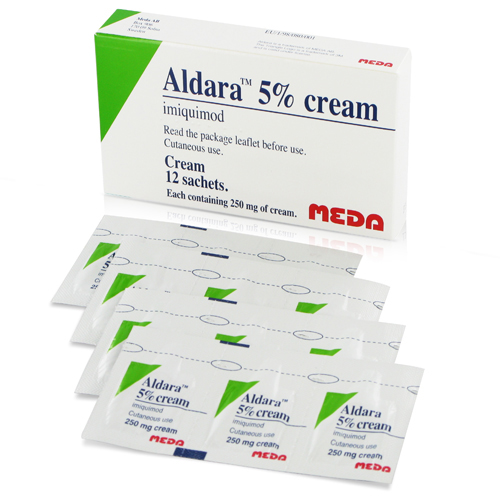 FDA Approved
       AK
       Superficial BCC
       Condyloma
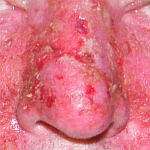 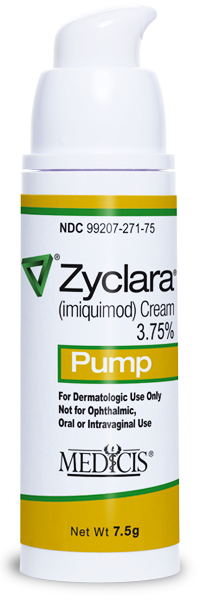 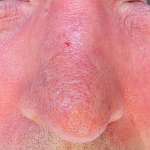 2-2-2
Tx – Aquphor / Mupirocin
         ? Topical Steroids
MEMORY / REMISSION
[Speaker Notes: FDA – Non HK AK at Face/Scalp (<25cm squared) - AK –> M & F x 16 weeks 

Less Irritating than 5-FU

Non FDA – Nodular BCC / Bowens / Keloids / Lentigo Maligna / VV / MC

Zyclara – less effective but less irritating than Aldara]
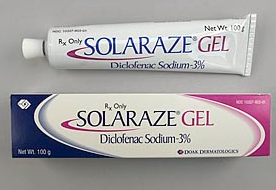 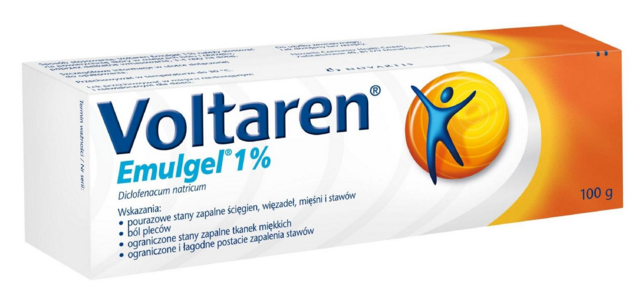 Cox-2 Inhibitor

FDA Approval  – Actinic Keratosis – BID for 60-90days

Little to no inflammation
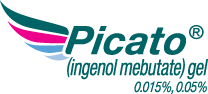 Botanical – sap of Euphorbia plant
Cytotoxic & Immune response modifier

0.015% Gel to Face & Scalp – apply for 3 days
0.05% Gel Trunk & Extremities – apply for 2 days

Peak Irritation ~1 week
Down-time ~20 days

Less applications  Better compliance
[Speaker Notes: Being studies for BCC/SCC]
Photodynamic Therapy
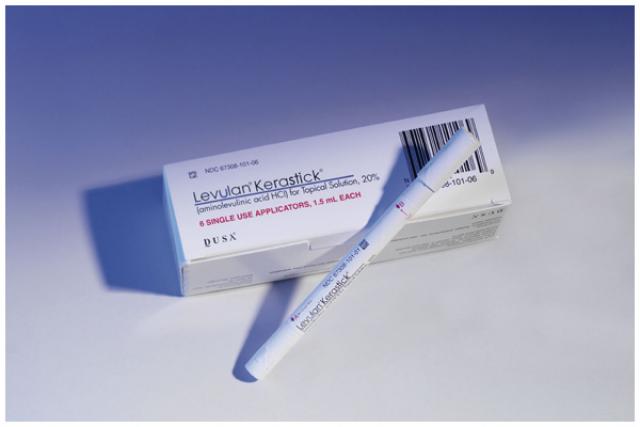 FDA Approved : Actinic Keratosis
Off Label : BCC / Bowens / Photorejuvenation / Acne Vulgaris
[Speaker Notes: Best for Aks at Face/Scalp]
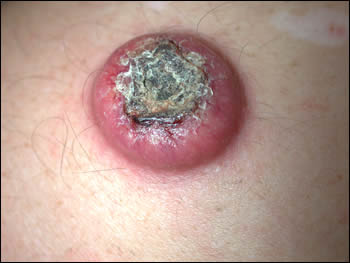 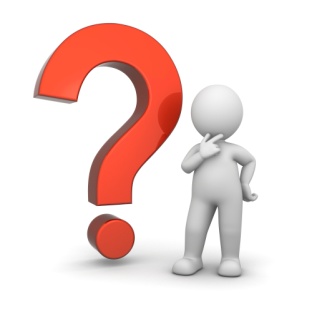 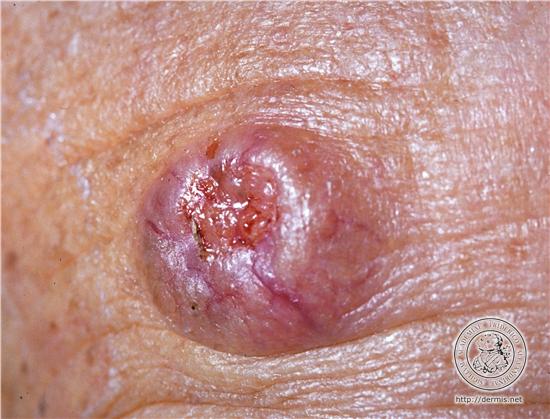 Skin Cancer Treatment Options
Topical Therapy
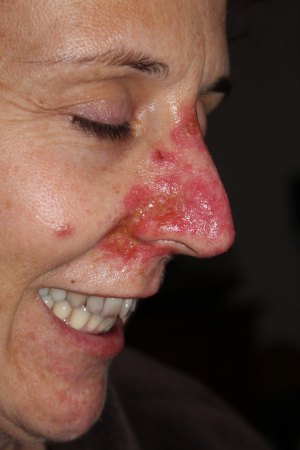 Relative Contraindications to Topicals
AK spot treatment without cryotherapy
Basal Cell Carcinoma with aggressive histology
Nodular – Not aggressive histology
Studies show unacceptable cure rate
Micronodular
Infiltrative
Morpheaform
Invasive Squamous Cell Carcinoma
Aggressive histology
Poorly differentiated
Prior to Mohs surgery
Studies have not shown  benefit of less layers
Theoretical risk of false negative skip area
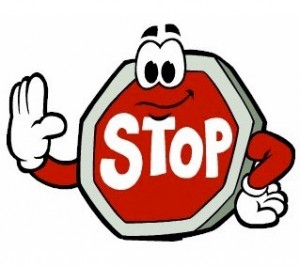 ED&C
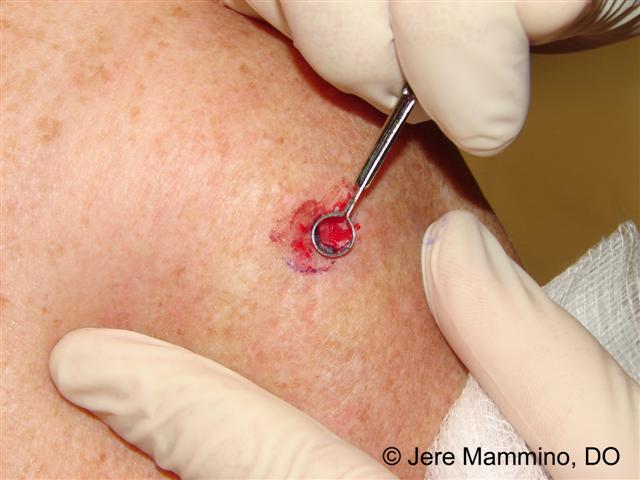 Cure rate ~ 90%

  Imiquimod for 6 weeks after 
	Cure rate up to 95%
	Also less chance of hypertrophic/keloid scars
Excision
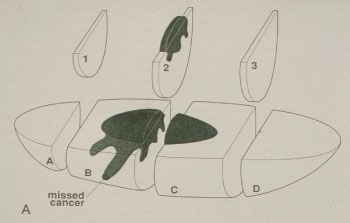 Mohs Micrographic Surgery
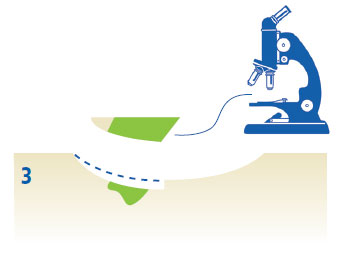 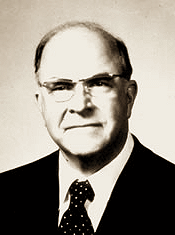 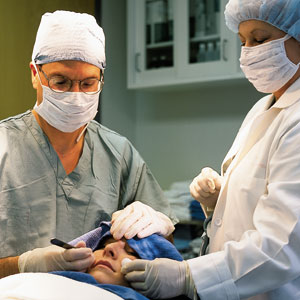 Frederic E. Mohs
Radiation Therapy
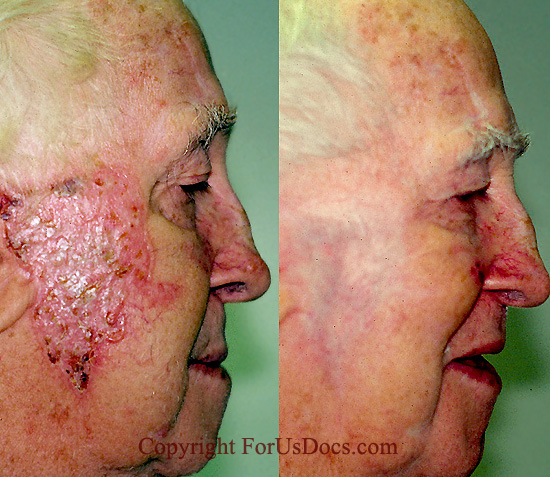 Cure rate 85-95%

SCC / Sarcoma ~15-20 yrs later
[Speaker Notes: Brachy / XRT devise]
Hedgehog Pathway Inhibitor
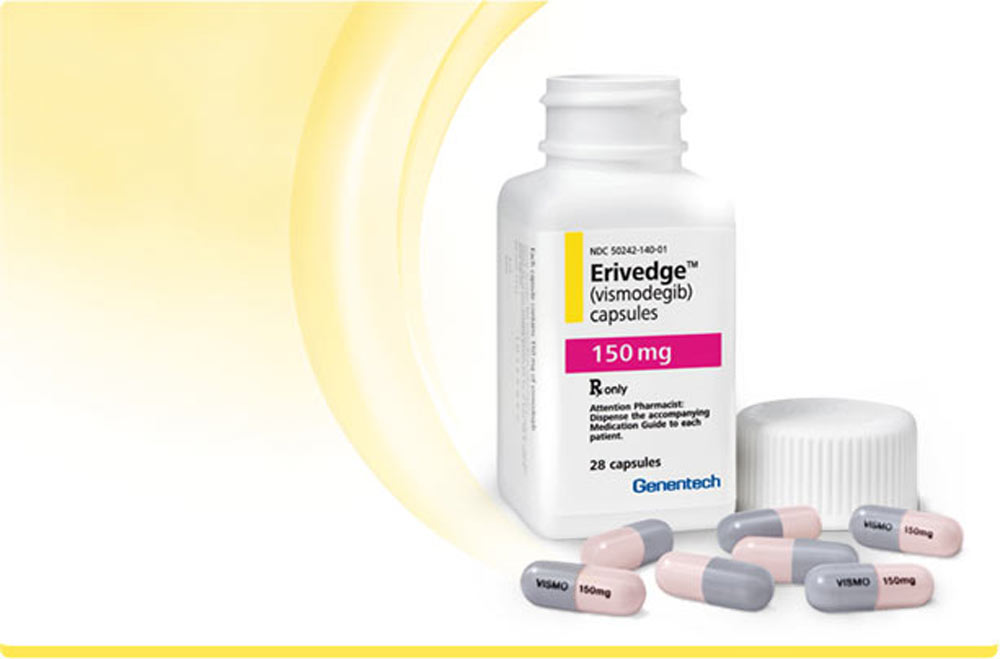 Indications
Metastatic BCC
Recurrent locally advanced BCC
Poor surgical & radiation candidate
Options
Vismodegib (Erivedge) – FDA 2012
150mg PO qd
Sonidegib (Odomzo) – FDA 2015
200mg PO qd
Teratogenic
Female – 20 mos after last dose
Male – 8 mos after last dose
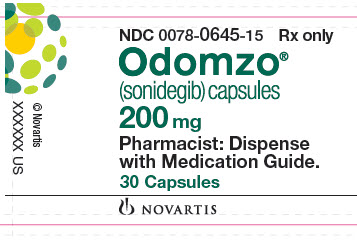 Vitamin B3
Vitamin B3
Forms
Nicotinamide (Niacinamide)
Anti-inflammatory – 1.5g qd in Bullous Pemphigoid
Nicotinic acid (Niacin)
Vasodilatory effects - HA / Flushing / Hypotension
20mg – recommended daily intake
Deficiency – Pellegra
Photo-dermatitis / Diarrhea / Dementia / Death
Alcoholism / Dietary restriction / Malabsorption
Vitamin B3
UV Radiation
Pyrimidine Dimers (more UVB)
Oxidative DNA damage (more UVA)
Age
DNA repair efficiency declines with age
DNA Repair
Energy intensive and needs ATP
Nicotinamide is essential co-factor for ATP production
ONTRAC study
Oral Nicotinamide To Reduce Actinic Cancer
Vitamin B3 PO 500mg bid
n=386
Patient with at least 2 NMSC in last 5 years
23% rate reduction in NMSC
Benefit lost in 6 months after stopping Vit B3
Why recommend after result of one small study
Inexpensive
Excellent safety profile
No drug interactions
Suspicious mole ????
New ?
Changing ?
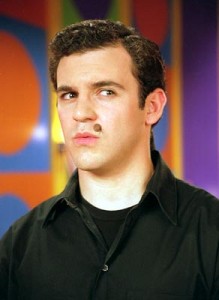 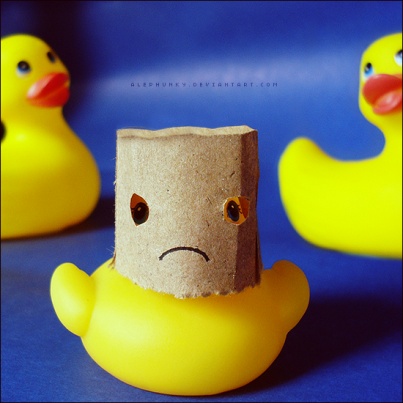 “Ugly Duckling”
Dysplastic Nevus (DN)
“Atypical Nevus”, “Abnormal Mole”
Risk Factor for Melanoma > Progression to MM
Mild DN  Re-check in 3-6 months
Excise 2mm margins
Recurrent
Clinically very suspicious
History of Melanoma
Patient preference
Moderate DN  Excise 3-4mm margins
Severe DN  Excise 5mm margins
Same margins as Melanoma in situ
Recurrent Mild DN
Negative Margins
Congenital Melanocytic Nevus
Birth
Tardive CMN – Onset by 1-2yo
Risk of MM
Also psychological & cosmetic problem
Types
Small <1.5cm
Medium 1.5-19.9cm
Large >20cm
Clinical
Patch (Flat/Tan)  Plaque  Verrucous with time
Terminal hairs (75%)
Small / Medium CMN
MM Risk – Very Low
Post Puberty
Recommendation - Close clinical f/u
Remove
Clinical change
Cosmetic reason
Parent concern
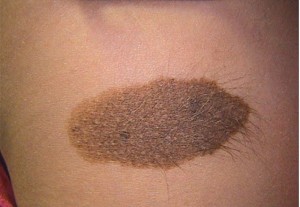 Large CMN
MM Risk- Low
More difficult to clinically Dx
MM can arise in deep location
Need palpatory exam
Risk of NCM
Size at Birth
Head – 12cm
Trunk & Extremities – 6cm
CMN – Imperfect Data
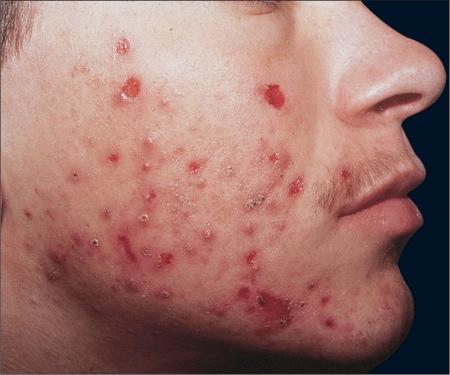 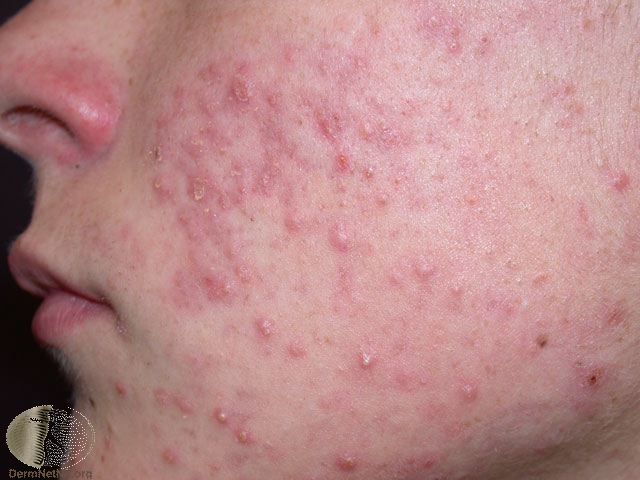 Excoriated Acne
Comedonal / Papulopustular Acne
Nodulocystic Acne
Acne Therapy
Avoid oral antibiotics  Age < 8yo (MCN not <12yo)
[Speaker Notes: Accutane >12yo]
Acne Treatment
Oral Antibiotics
Topicals -------------------------------------------------------------------------------------------------
Aldactone
Block androgen receptor
Acne / Androgenetic Alopecia / PCOS / Hirsutism
Female “hormonal” acne 
Resistant to antibiotics
Lower face/neck 
Papulocystic
Dose in am - b/c diuretic effect
25mg PO qam   50mg PO qam after 2 weeks
Up to 100mg qam
Women age >18yo – for acne
Aldactone
Combo with OCP 
-FDA for Acne  Yaz / Ortho Tri-Cyclen / Estrostep
Keep menses regular
Lower breast tenderness
Prevent pregnancy
Adverse effects
Teratogenic / Irregular menses / Breast tenderness
HA / Dizzyness / Hypotension
Hyer K / Mg – baseline & q 6 months
Female Hormonal Acne
Lower jawline -  cystic
Also neck and cheeks
Also with increased oiliness
Flares with cycles
Endocrine work-up
History
Alopecia
Hirsutism
Irregular menses
Difficulty getting pregnant
Short remission after isotretinoin
Isotretinoin
Not a cure
Remission  (2 month  2 years)
Recurrence should be less severe
Total dose (120-150mg/kg)
About 5-6 months
Indication
Resistant
Nodulocystic
Scarring
Age >12 yo
Isotretinoin – Adverse Effects
Patient	
Xerosis  / Cheilitis  Moisturize / Aquahpor
Photosensitivity  Sunblock / Skip dose if on vacation
Epistaxis  Vaseline
Dry eyes  Eye drops (Contacts can cause corneal abrasions)
Getting labs monthly
Mom
Pregnancy  - 2 forms of contraception
NO NEW DOSE – until HCG (-)
Depression / Suicide
IBDz – U.C./Crohns
Physician
Labs – CBC / CMP / Lipids / HCG
Acne Therapy – Patient Education
No cure to acne
“Not your fault” you have acne
Not your diet
Your face is not dirty
Topicals may irritate
Use less often / Moisturize more often
May not see benefit for 6 weeks
May get worse before you get better
Pregnancy B 
Azaleic Acid (Finacea) / Clindamycin/ Metrogel
[Speaker Notes: Metrogel shown effective in Acne]
Resistant Acne
Poor compliance
Not using medications
Spot treatment
Patient perception
Post inflammatory erythema vs. active lesions
Control not cure
Resistance
Add topicals
Aczone
Na Sulfacetamide & Sulfur
Aldactone / OCP
Isotretinoin
Hydradenitis Suppuritiva
1% of population – Female > Male
Onset age 22yo – delay in diagnosis ~12 yrs
Risk factors – no causal relationship
Smoking / Obesity / Stress / Friction
Lithium
First line treatment
Doxycycline PO / Topical Clindamycin
ILK – Cysts / Keloids
Chlorhexidine – bath / wash
Alternative
Combo PO
Rifampin 300mg & Clindamycin 300mg BID
Soriatane – little data
Biologics – TNF Inhibitors
Remicade IV – best efficacy 
Humira (higher doses as used for Crohns) – FDA 2015
Little benefit shown with Enbrel
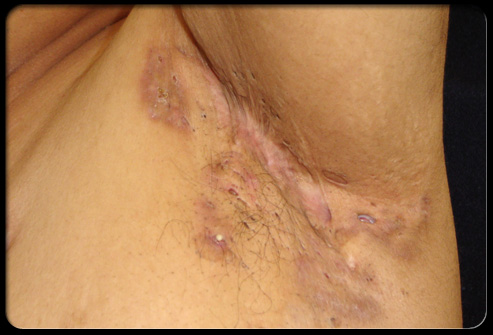 Rosaea
Primary features
Flushing
Persistent erythema
Papulopustules / Nodules
Telangiectasia
Secondary features
Burning / Stinging
May be eczematous or scaling
Edema
Ocular
Foreign body sensation / Burning / Stinging
Hyperemia / Styes
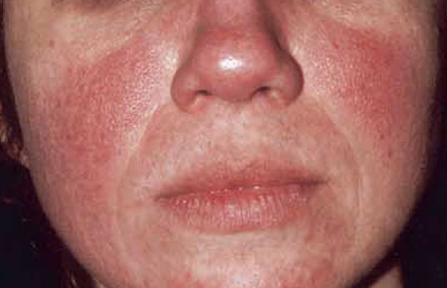 Rosacea Triggers
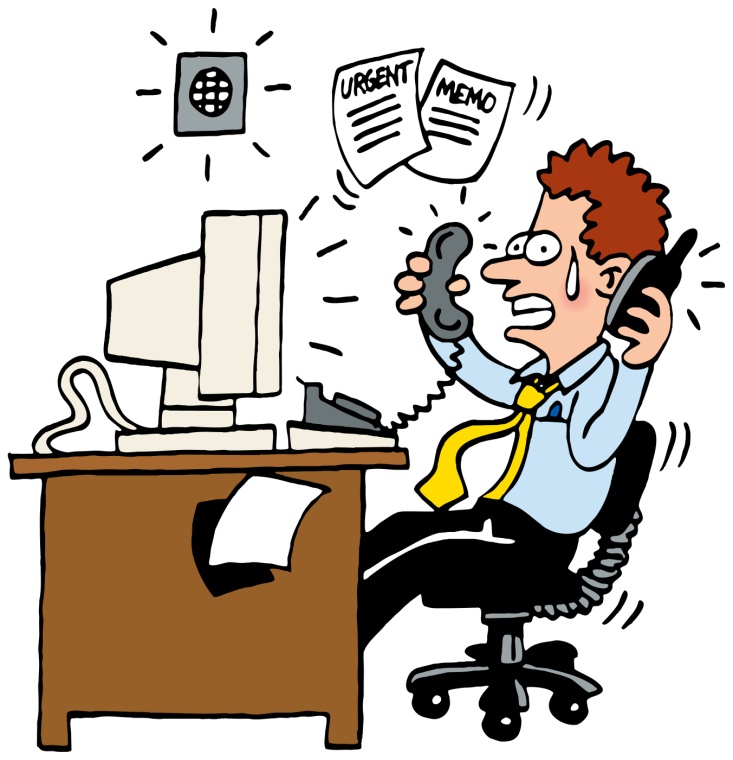 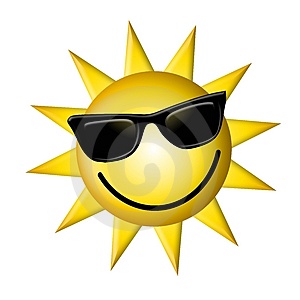 Sun exposure
Emotional stress
Hot or cold weather
Wind
Heavy exercise
Alcohol
Hot baths / Humidity
Certain skin care products
Certain foods
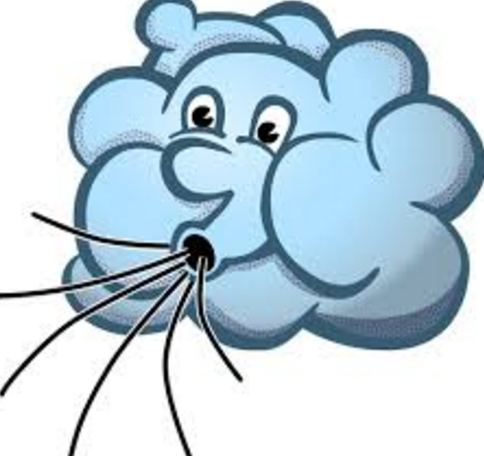 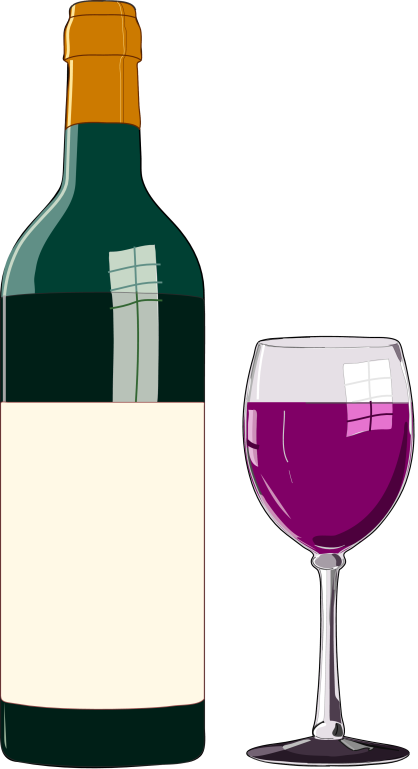 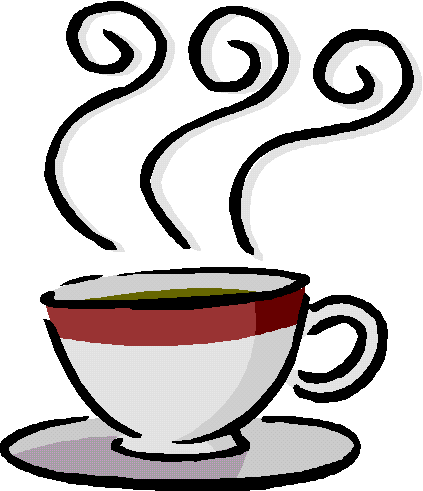 Rosacea Types
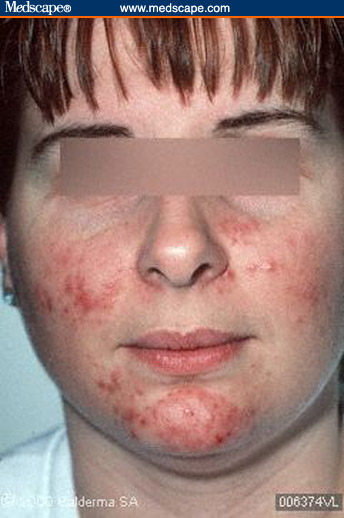 Papulopustular
Erythematotelangectatic
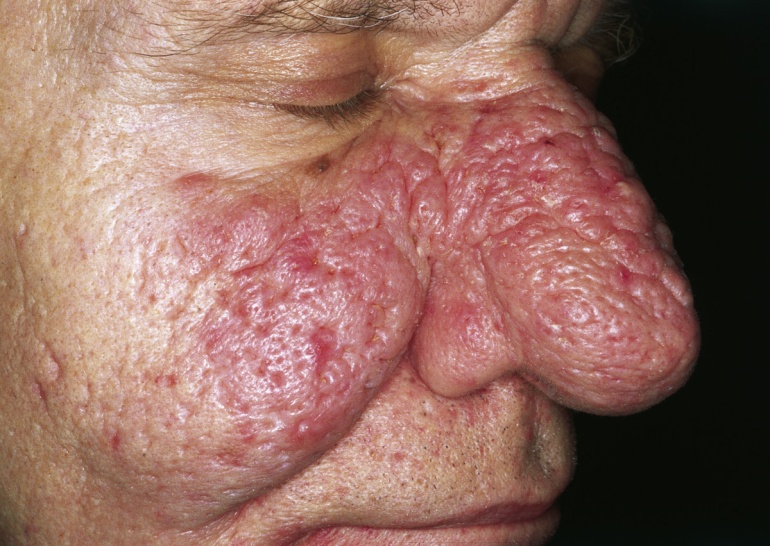 Rhinophyma
Ocular
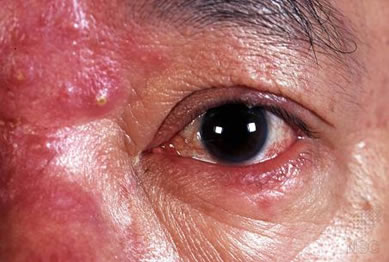 [Speaker Notes: Flushing – Rosacea / Lupus / Niacin / Perimenopausal
	Rare – Carcinoid / Pheochromocytoma / Thyroid cancer (medullary) / Pancreatic tumor / Systemic Mastocytosis

Tx Flushing Rosacea – No-selective BB (Alpha and Beta receptor blocking ability) – Propanolol / Nadolol / Carvidilol]
Rosacea Therapy
Rosacea Treatment
Oral Antibiotics
Topicals -------------------------------------------------------------------------------------------------
Rosacea Therapy
No Cure 
Trigger Avoidance - Sunblock (Physical)
Moisturize 
Topicals
Metronidazole
Azaleic Acid (Finacea) – gel / foam
Ivermectin (Soolantra)
Sodium Sulfacetamide & Sulfur
Brimonidine (Mirvaso)
Oral Antibiotics
Minocycline
Doxycycline
Oracea (Doxycycline 40mg) – Sub-microbial dose
Laser – Pulse Dye Laser (V Beam) – 585nm  / 595nm
Seborrheic Dermatitis
Mild dandruff / Itchy ears  Severe dermatitis
Sebaceous areas - Malasezia
Face
Brows / Lashes / NL folds 
Scalp 
Post auricular
Upper Trunk
Chest / Axilla 
Umbilicus / Anogenital
Triggers
Stress
Weather (Humidity / Cold / Wind)
Seborrheic Dermatitis
Seborrheic Dermatitis
Stop – Hairspary / Pomades
Frequent washing
Longer period of lathering  remove scale
Increase contact time
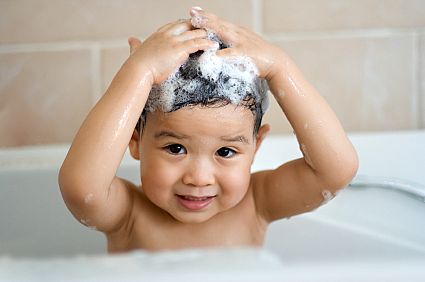 Seborrheic Dermatitis Maintenance Thx
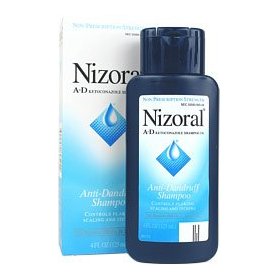 Antifungals
Ketoconazole 2% (Nizoral) – cream or shampoo
Extina Foam / Xolegel
Pregnancy C
Ciclopirox 1% (Loprox) – cream or shampoo
Pregnancy B
Selenium suflide  (Selsun Blue OTC) shampoo
Zinc (Head & Shoulders OTC) shampoo
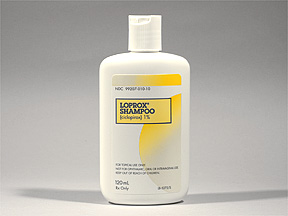 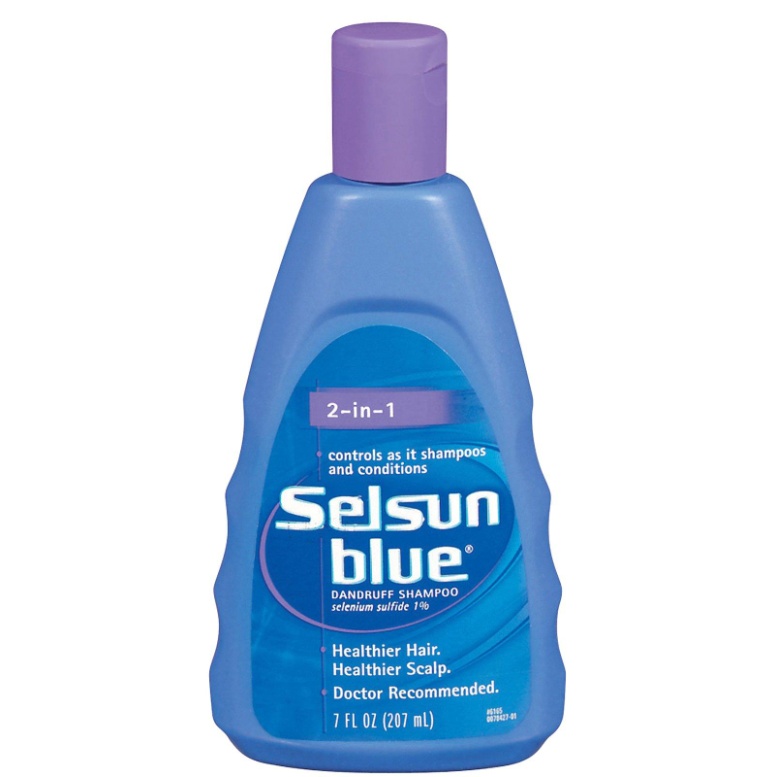 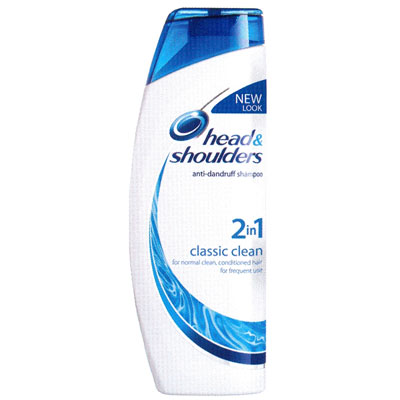 Seborrheic Dermatitis Maintenance Thx
Na Sulfacedamide & Sulfure
Cleanser / Wash / Cream
Plexion / Rosula / Rosac / Avar
Salicylic Acid  OTC
Scalpicin 3% Solution (+/- HC 1%)
Salex 6% shampoo or cream
Tar Shampoo OTC (T-Gel / T-Sal / DHS )
Metronidzole – Rosacea overlap
Seborrheic Dermatitis
Seborrheic Dermatitis – Flare Thx
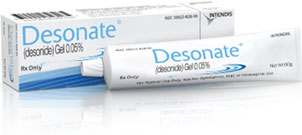 Topical Corticosteroids
Only during flares
Face 
Desonide (Cream / Ointment) 
Desonate Gel / Verdeso Foam
Scalp 
Clobetasol Solution 
Clobex shampoo / Olux Foam
Dermasmooth Scalp Oil (Fluocinolone)
Lidex Solution (Fluocinonide)
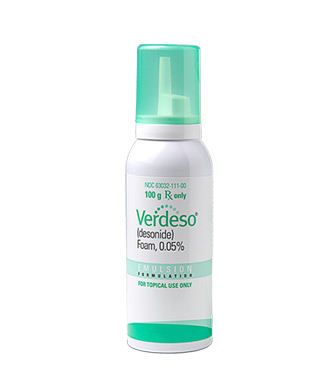 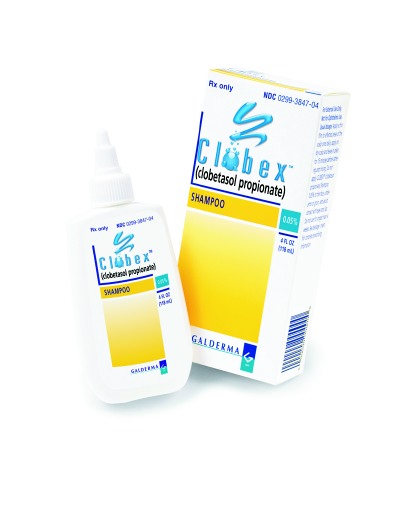 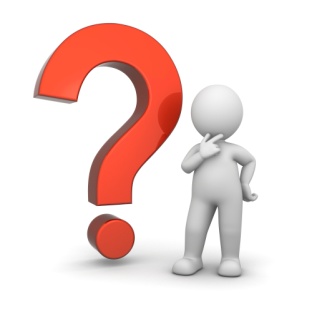 Tinea Versicolor
Young Adults
2-8% of population
Malassezia - Normal skin flora
Infants 15%  Adults 90-100%
Lipophilic – High sebaceous areas
Risk Factors
Family History (20%) – more recurrences
Warm / Humid / Hyperhidrosis / Oily
Immunosuppresion / Prednisone / Antibiotics
Tinea Versicolor
Hypopigmentation
Persist after treatment
Hyperpigmentation
Red / Pink / Brown
Fine Scale
Mild Pruritus
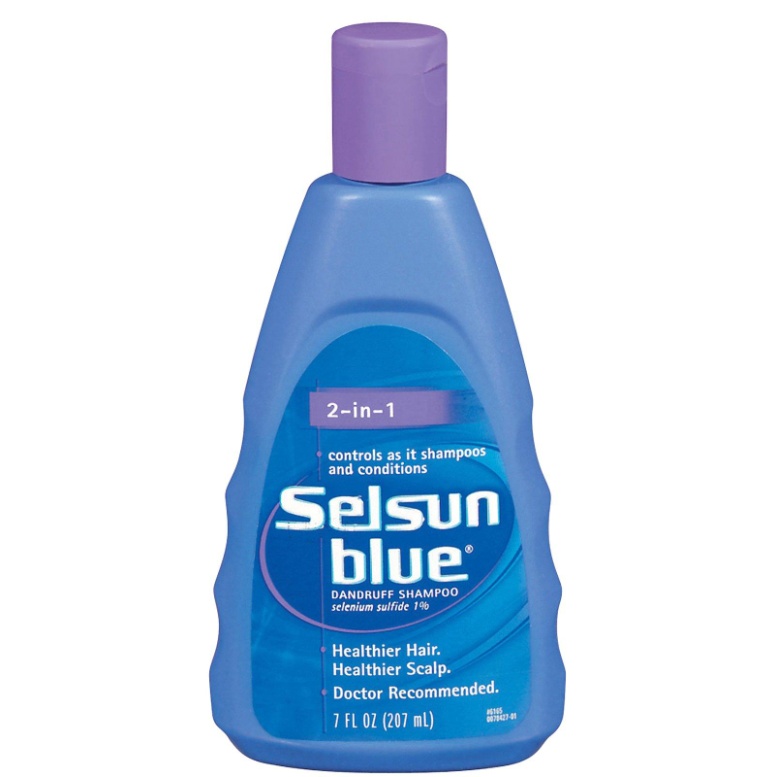 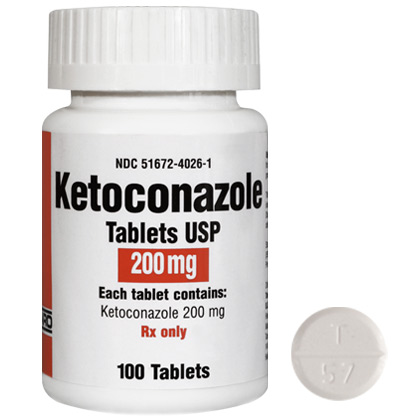 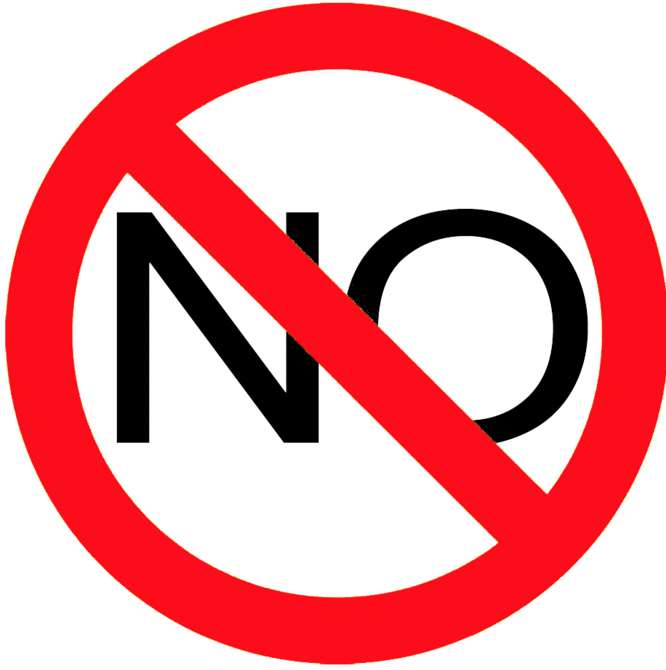 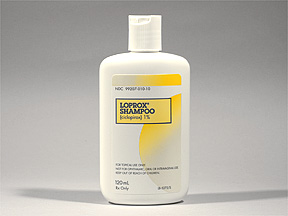 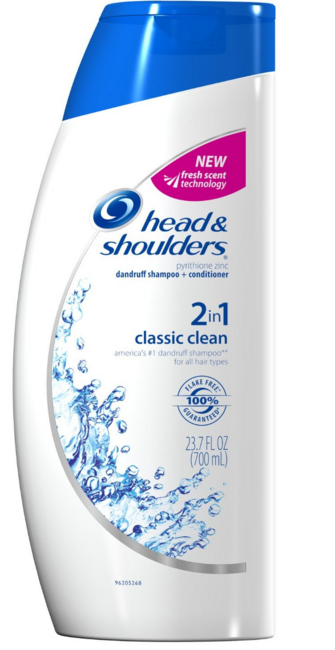 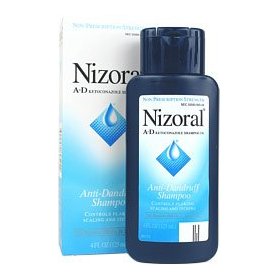 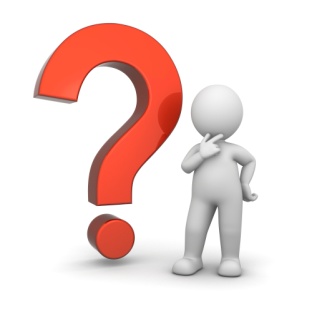 Atopic Dermatitis
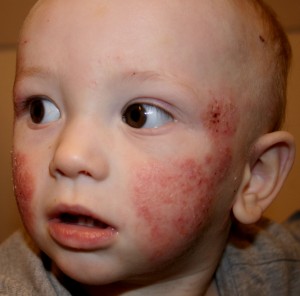 Atopic Triad (Atopic march)
AD  Asthma  Allergic Rhinitis
10-20% of Pediatrics
Infants – Face & Extensors
Children – Flexural / Neck
1-2% of Adults
Peri-ocular / Palmo-plantar / Neck
Generalized
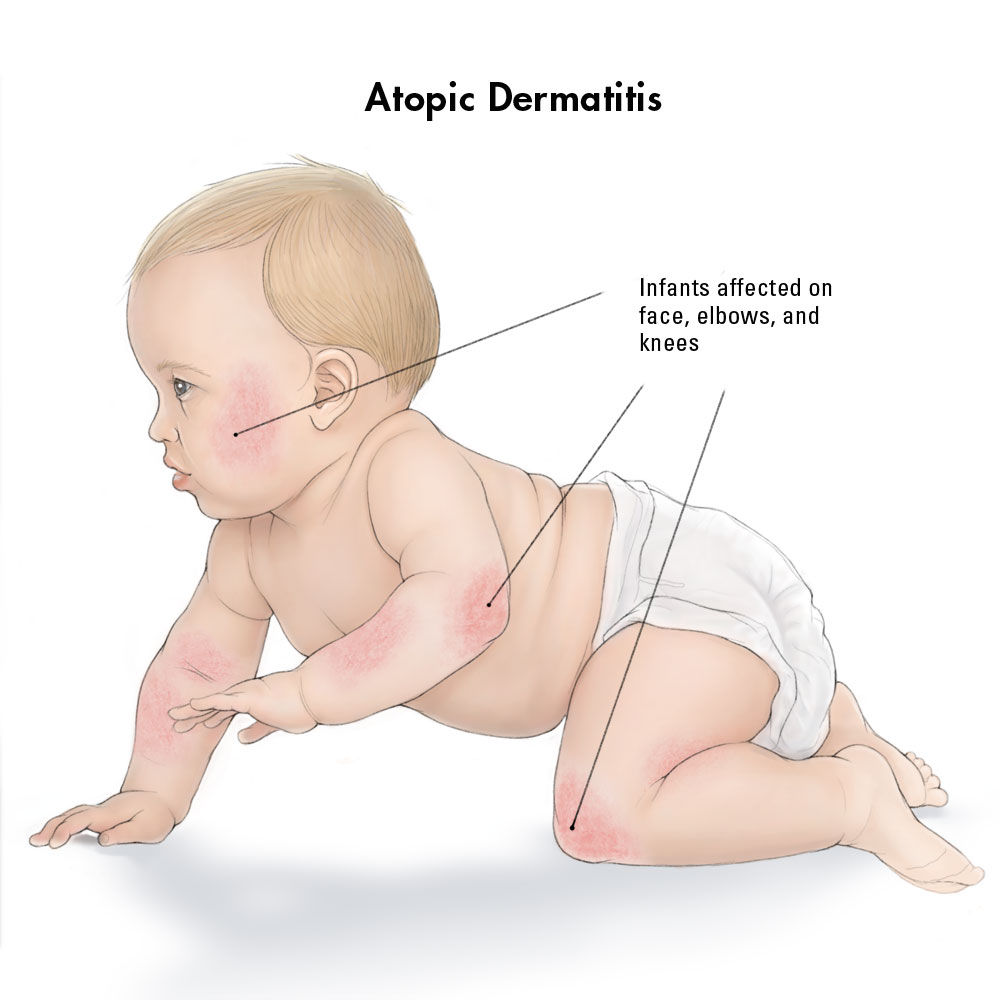 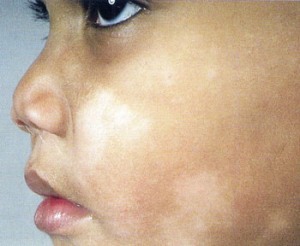 Pityriasis Alba
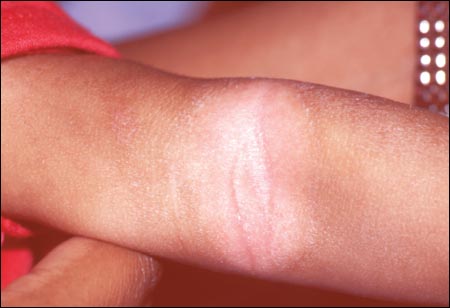 Post Inflammatory Hypopigmentation
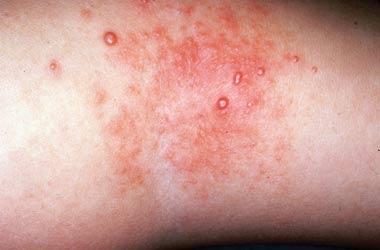 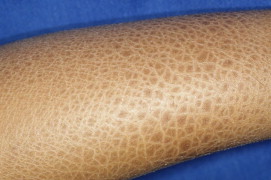 Molluscum Contagiosum
Keratosis Pilaris
Ichthyosis
[Speaker Notes: Df Dx – Hypopigmentation in kids
      Vitiligo / PIPA / P Alba / TV
      Hypopigmeted MF / Hansens
     Progressive Macular Hypopigmentation]
Atopic Dermatitis Triggers
Xerosis
Climate – Dry / Windy / Humid
Exercise – local humidity
Contact Irritants
Soaps 
Preservatives / Perfumes 
Wool
Contact Allergens
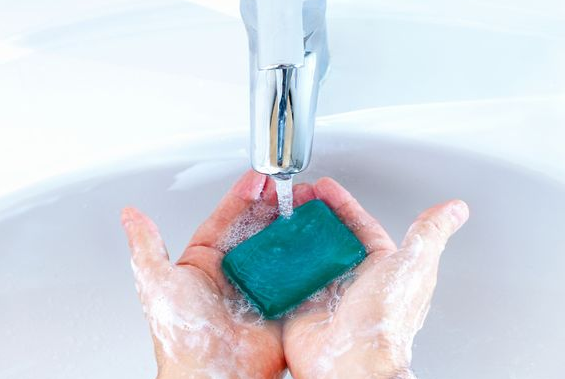 Atopic Dermatitis Therapy
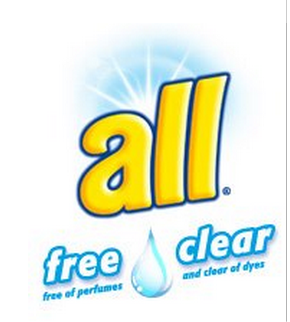 NO CURE 
Goal  Symptom control
Moisturize
Cetaphil / Aveeno / Neutrogena
Cerave
Aquaphor
Bathing
Short / Warm / No bubble baths
No Wash cloths / No Loofah
Mild Soaps – only flexural areas
Topicals within 3 minutes
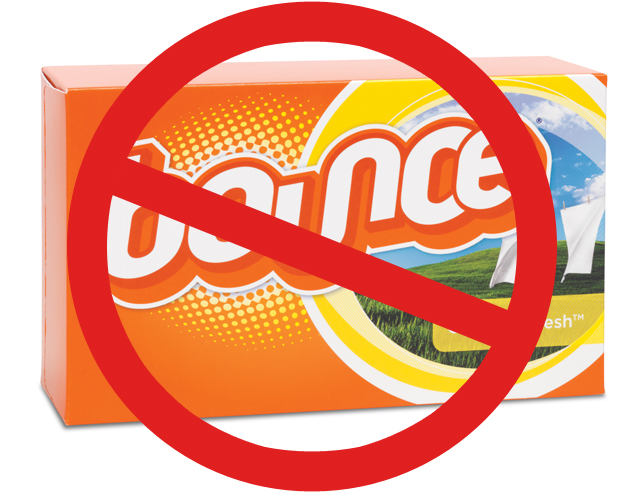 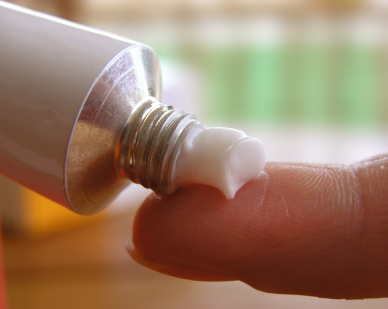 AD Treatment
Rx - Barrier Repair
Atopiclair / Mimyx / Eletone / Epiceram
Topical Corticosteroids 
HPA Axis Suppression – High Surface:Volume ratio
Low Potency – Infants / Face / Folds
Ointments – most potent / less user friendly
Creams – less potent / more user friendly
Lotions – drying (evaporation effect)
Contain alcohol & may cause burning
Oral Antibiotics – super-infection / super-antigen
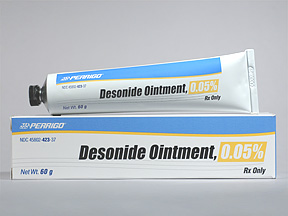 Low Potency
Medium Potency
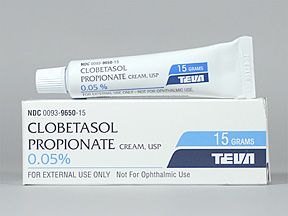 High Potency
Corticosteroid Atrophy
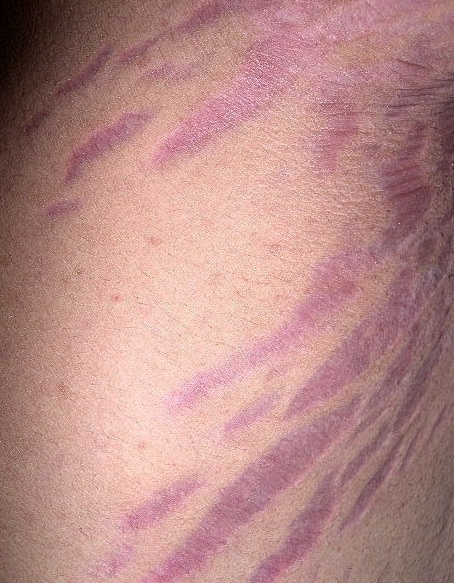 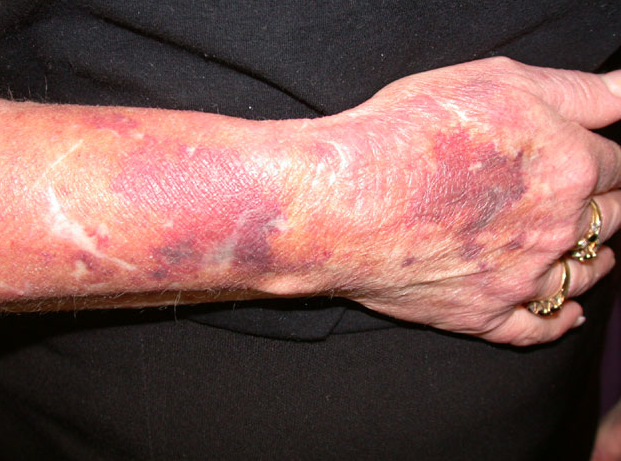 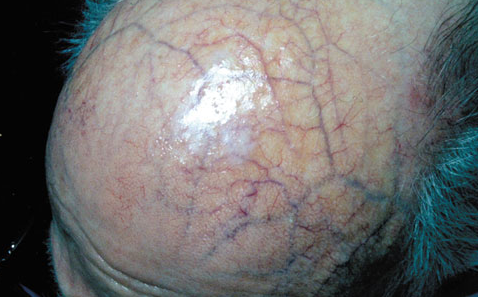 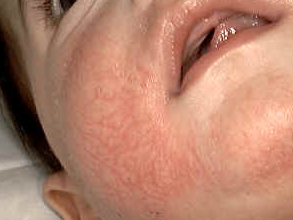 Eczema / Dermatitis
Topical Corticosteroids
Moisturize  --------------------------------------------------------
Calcineurin Inhibitors
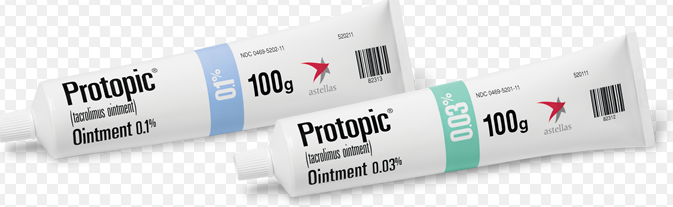 No risk of steroid induced atrophy

Black Box Warning – Link to skin cancer & lymphoma  
                                          (high dose in animal studies)

Indication – Adjunct to topical corticosteroids for AD
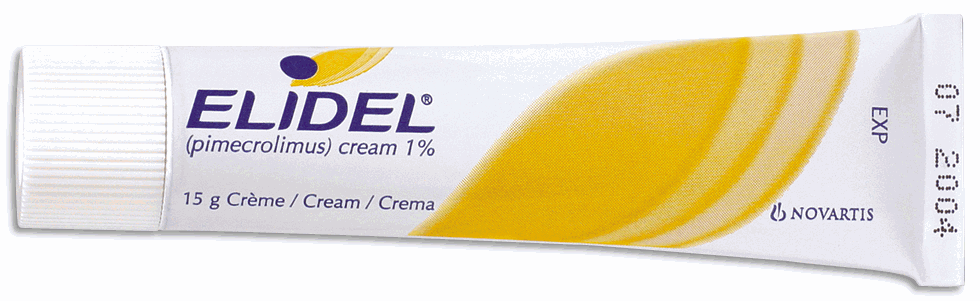 Crisaborole (Eucrisa)
FDA 2016
Atopic Dermatitis / Eczema – mild to moderate
Age >2yo
MOA
Phosphodiesterase 4 (PDE-4) Inhibitor
Increased intracellular cAMP levels
2% ointment bid
Non steroidal anti-inflammatory
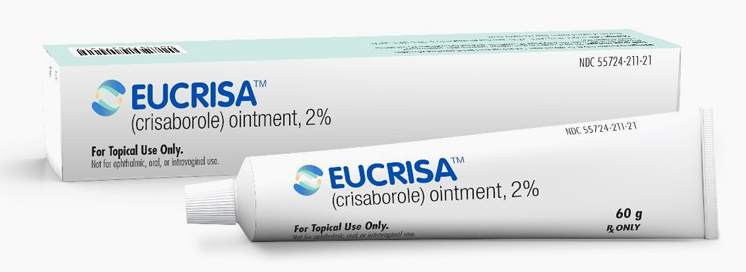 Dupixent (Dupilumab)
FDA 2017
Adults with mod-severe Atopic Dermatitis
MOA – Human monoclonal Ab
Inhibits IL4 & IL-13 signaling
Binding to IL-4Ra subunit shared by IL-4 and IL-13
SQ injection– 300mg qow
Adverse effects
Injection site reaction
Conjunctivitis / Blepharitis 
Oral herpes
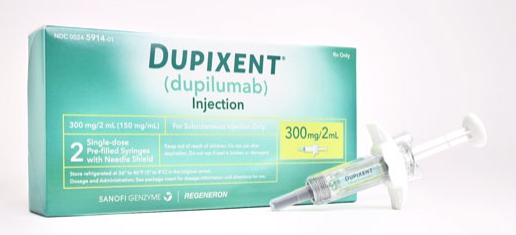 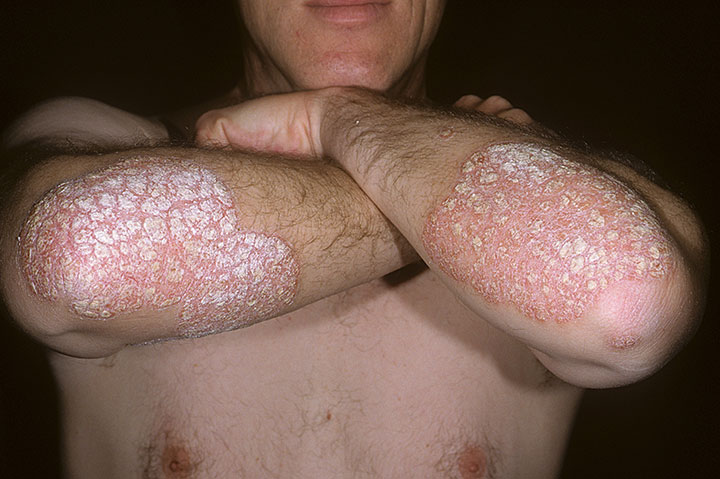 Psoriasis
Plaque – Extensors / Scalp
Guttate – “drops”
Trigger  Strep Pharyngitis
May be self limited / May progress to Plaque Psoriasis
Inverse – Intertriginous / No scale
More pruritic
Palmoplantar
Pustular
Generalized – Von Zumbusch
Systemic symptoms / Mortality
Triggers  Prednisone withdrawal / Infection
Palmoplantar
Erythrodermic
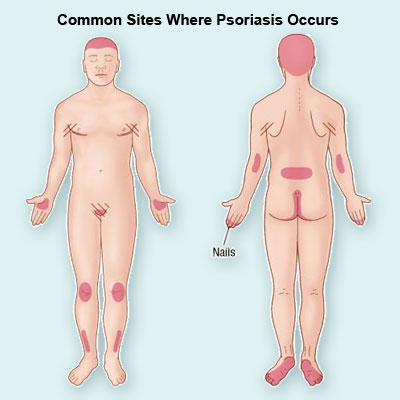 Psoriasis Treatment
No Benefit for Arthritis
Benefit for Arthritis
Topicals
Topical Corticosteroids
ILK  Scalp / Thick lesions
Maintenance – Dovonex / Tar
Thick scale - Urea / Tazarac
Adverse Effects
Less effective / Difficult to use
UV Thx
UVB / NbUVB / PUVA
Adverse Effects
Skin cancer
Multiple visits per week
Oral 
Soriatane – not to females
Otezla
GI upset / Depression 
Renal failure
Methotrexate / Cyclosporine
Adverse Effects
Organ Toxic
Biologics - Injections
Humira / Enbrel 
Adverse Effects
TB / MS / Lupus / Lymphoma
Plaque Psoriasis
Clobetasol / Triamcinolone (Cream / Ointment )
Dovonex / Tazarac / Urea -----------------------------
Scalp Psoriasis
Clobetasol (Solution / Foam) / ILK
Tar Shampoo (T-Gel / T-Sal / DHS) ------------------------------
Guttate Psoriasis
Inverse Psoriasis
Palmoplantar Psoriasis
Pustular Psoriasis - Palmplantar
Erythrodermic Psoriasis
Pustular Psoriasis
Psoriasis Nails
Oil drop sign 
Pitting 
Seen in 90% of patient with Psoriatic Arthritis
Splinter hemorrhage
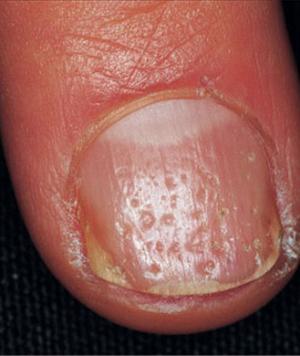 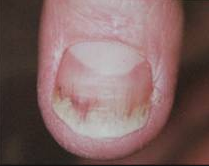 Psoriatic Arthritis
Arthralgia 
Acral / Knees / Back 
Worse in am (stiffness)
Worse with Psoriasis flares
Sausage digits - Dactylitis
Refer to Rheumotology
Dx Arthritis (20-30% of pts)
May result in joint destruction
Mutilating arthritis (rare)
Systemic medications
Granuloma Annulare
Etiology – unknown
Benign & usually self limited (50% in 2 years)
Mostly in pediatrics
2/3 of patients <30yo
Female:Male 2:1
Clinical subtypes
Localized (75%)
Most common
Generalized (Disseminated)
More common in adults
A/w – Lipid dz / Thyroid dz / DM / HIV / Malignancy (Heme>Solid)
Subcutaneous GA / Perforating GA 
Actinic Granuloma 
aka Annular Elastolytic Giant Cell Granuloma
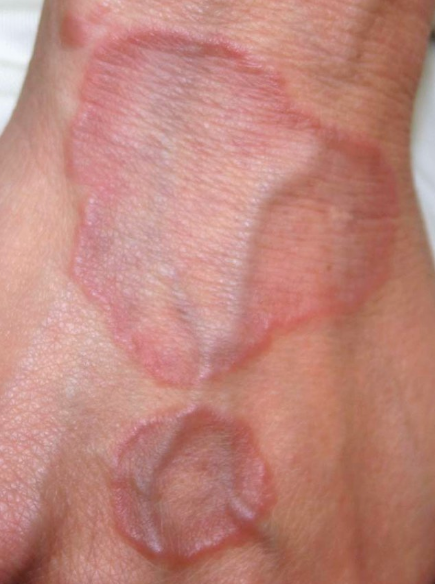 Granuloma Annulare
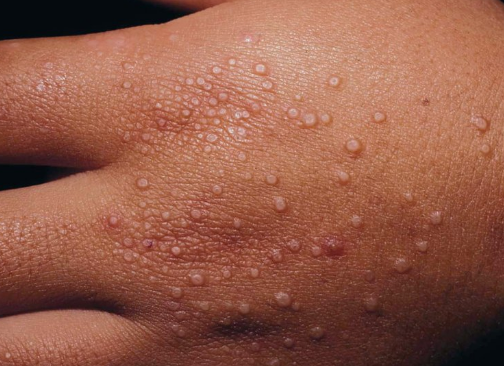 Clinical
Asymptomatic
Small papule  Annular plaques
Skin colored  Pink  Violaceous
Extremities > Trunk 
Thx
High potency corticosteroids
ILK
Cryotherapy
PUVA / UVA1
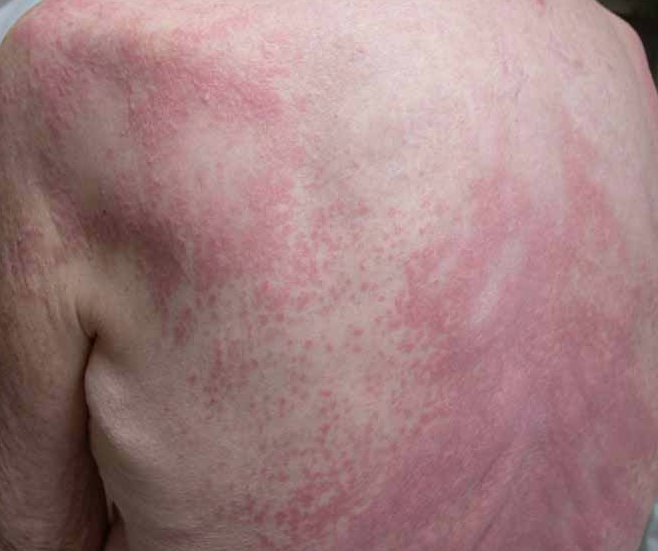 GA Clinical Subtypes
Generalized GA
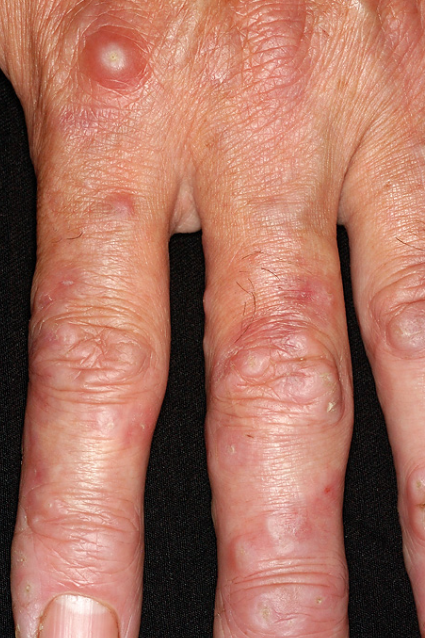 Perforating GA
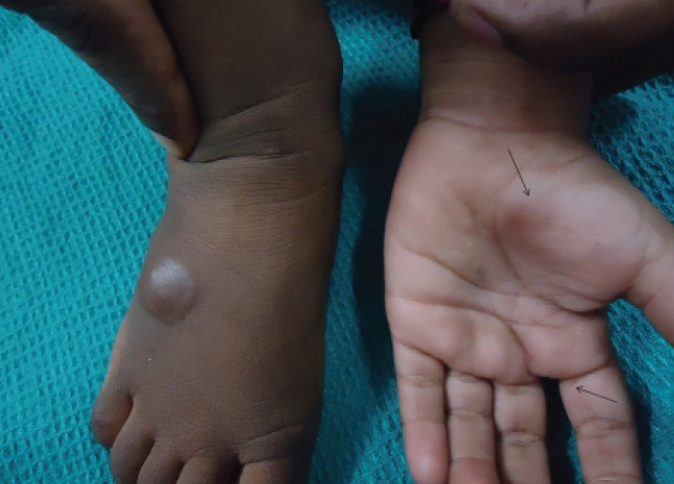 Subcutaneous GA 
    aka Pseudo Rheumatoid Nodule
    (Peds / Acral / Self limited)
Scabies
Delayed HSN Rxn
Allergy to mite, eggs, feces
Extremely pruritic 
Worse at night
“Want to tear my skin off”
Contagious 
Close contact / STD
Family members may not have symptoms
May mimic any rash
Eczematous or lichenoid with time
Scabies
Papular eruption
Rarely contain mite
Trunk / Extremity / Genitals
Rare  Face & scalp
Linear Burrows
Hands / Axilla 
Genitals / Nipples
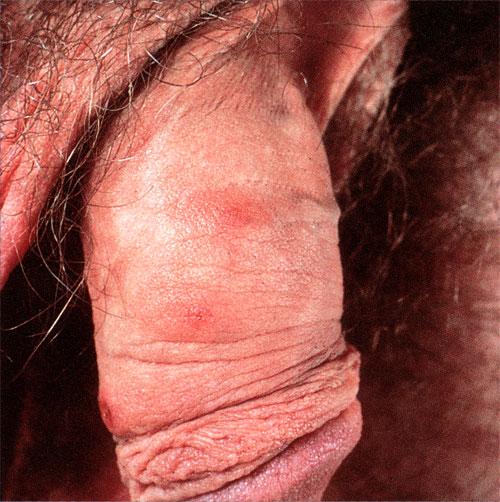 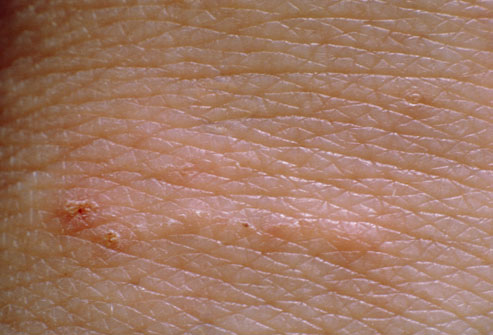 Scabies Thx
Tx  Patient & household 
Symptoms may persist ~ 1 
Rule out recurrence
Sheets & clothing 
Wash in hot water
Dry in hot temperature
May isolate for 5 days – trash bag / closet
Mites die if not human contact
Topical Steroids
Symptomatic relief
Triamcinolone ointment bid x 2weeks – 1 pound jar
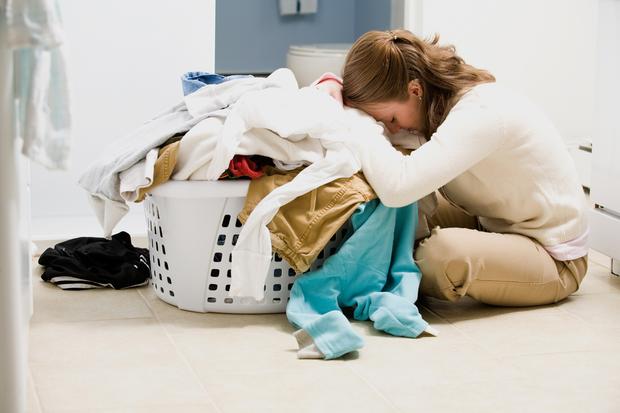 Scabies Thx
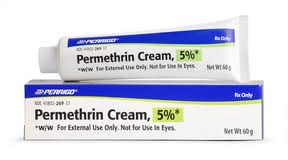 Permethrin (Elimite) 5% cream
Neck to toe  wash off in am
Rub into all folds
Repeat in 1 week
Contraindicated
Peds < 2mos / Pregnancy B
Ivermectin (Stromectol) 3mg tabs
Not FDA for scabies but CDC recommended as 1st line treatment
200 microgram/kg 
Repeat in 1 week
Contraindicated
Peds < 5yo / Pregnancy C
Sulfur 6% in petrolatum
Infants / Pregnancy / Lactation
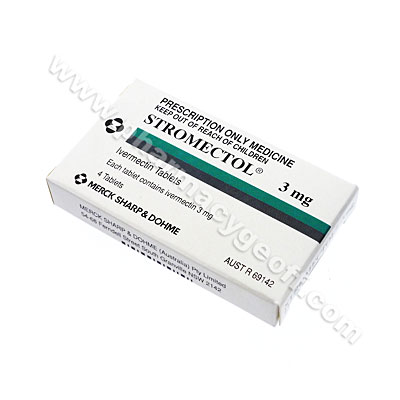 Hypersensitivity Reaction
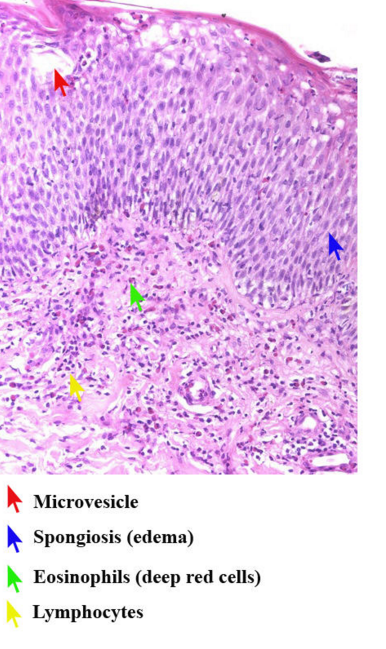 Pathologic finding - Not a clinical diagnosis
SPVLI with eosinophils
With or without epidermal spongiosis
Differential Diagnosis
Allergic contact dermatitis
Arthropod reaction
Drug Reaction
Tx
Exposure history 
Contact exposures / Medications / Drug chart
Allergen avoidance
Topical corticosteroids
Scabies treatment if indicated
Allergist referral
UV Therapy – resistant cases
Pityriasis Rosea
HHV 7
Pediatrics / Young adults
Prodrome (5% of pts)
Oral lesions (Rare)
Self limited - ~ 8 wks
PR Perstans – up to 3-6 months
Papulosquamous - Rule out
PR-like medication reactions
Syphilis
Pityriasis Rosea
Salmon colored plaques
Peripheral collaret scale
Oval 
Long axis along cleavage lines
Trunk / Extremities 
“Christmas tree pattern” 
Spares face, hands & feet
Pruritus (25-75%)
Non scarring – may have PIPA
Pityriasis Rosea
“Herald patch” (2-10cm) – 50-90%
Central clearing / Collaret of scale
Resemble Tinea – PR scale does not go to lesion border
Weeks prior to eruption
No Herald Patch (10-50%)
More frequent in drug induced PR
Multiple Herald Patches
Only Herald Patch – no rash
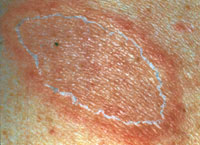 Pityriasis Rosea
PR in Pregnancy 
Risk of premature delivery & miscarriage
Specially if <15 weeks of gestation
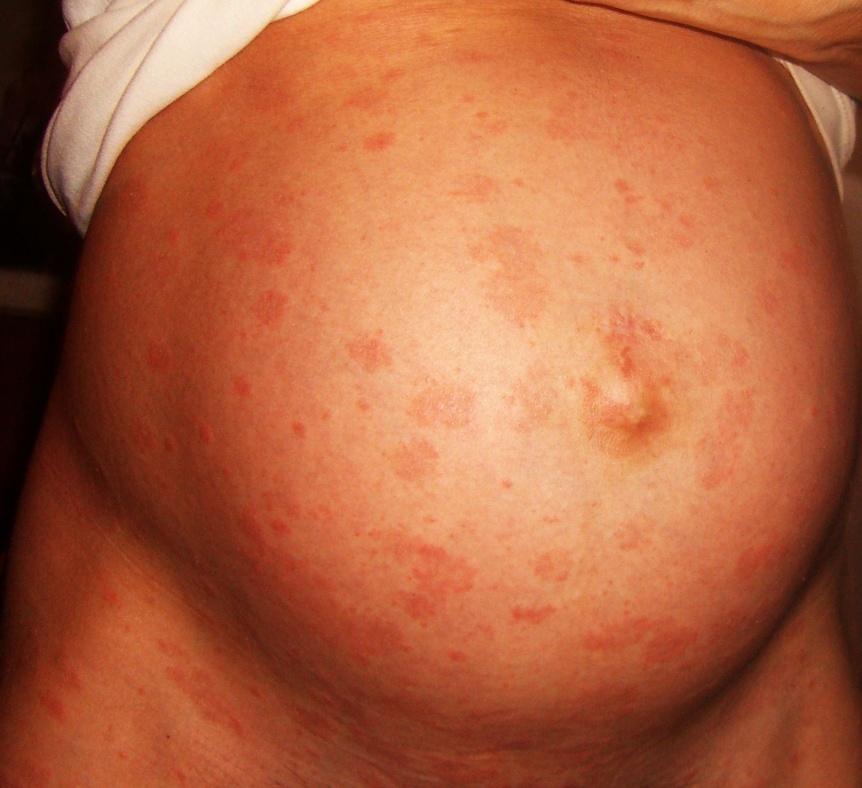 Pityriasis Rosea
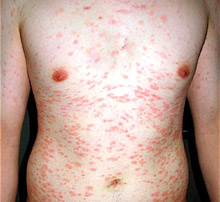 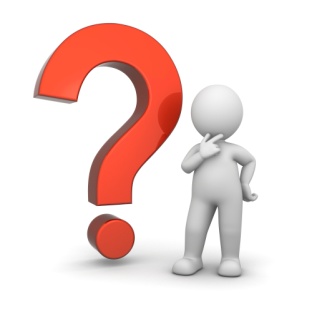 Molluscum Contagiosum
Dome shaped umbilicated papules
Transmission
Skin to skin / Fomites
Baths / Swimming pools / Schools / Playgrounds
Types
Pediatrics (Atopic Dermatitis)
Adults – Sexually active
Immunosuppressed – Disseminated or Giant MC
Mollucsum Contagiosum
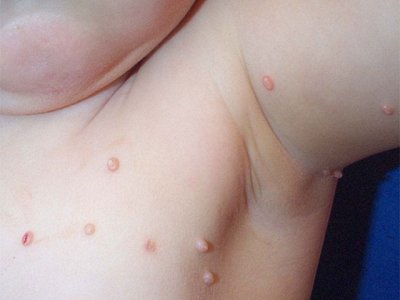 Molluscum Contagiosum Therapy
Self limited – 9-18 months
Up to 5 years reported
Observation
Liquid Nitrogen – scarring potential
Canthacur – scarring potential
Currette – scarring potential 
Home Thx
Salicylic Acid OTC
Tretinoin
Imiquimod - ? Benefit / ? scarring potential
Vaseline to non-treated areas
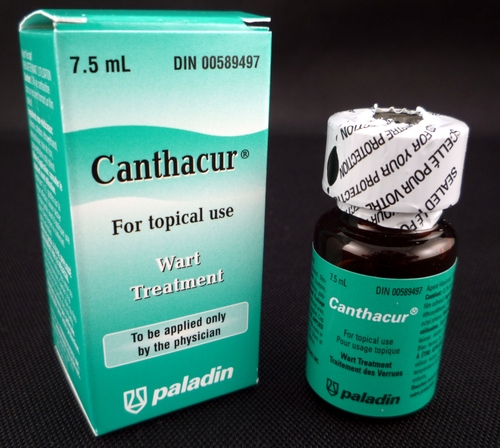 Parent Education
         Multiple visits
       Scarring potential
       Doughnut wart
MC
       Wash off in 15 min – in office
        May increase to 30 minutes
VV
       Wash off in 1 hour
       May increase to 2-3 hours
Verruca Plantaris
       Wash off in 2 hours
       May increase to 3-4 hours
Verruca Vulgaris – Office Thx
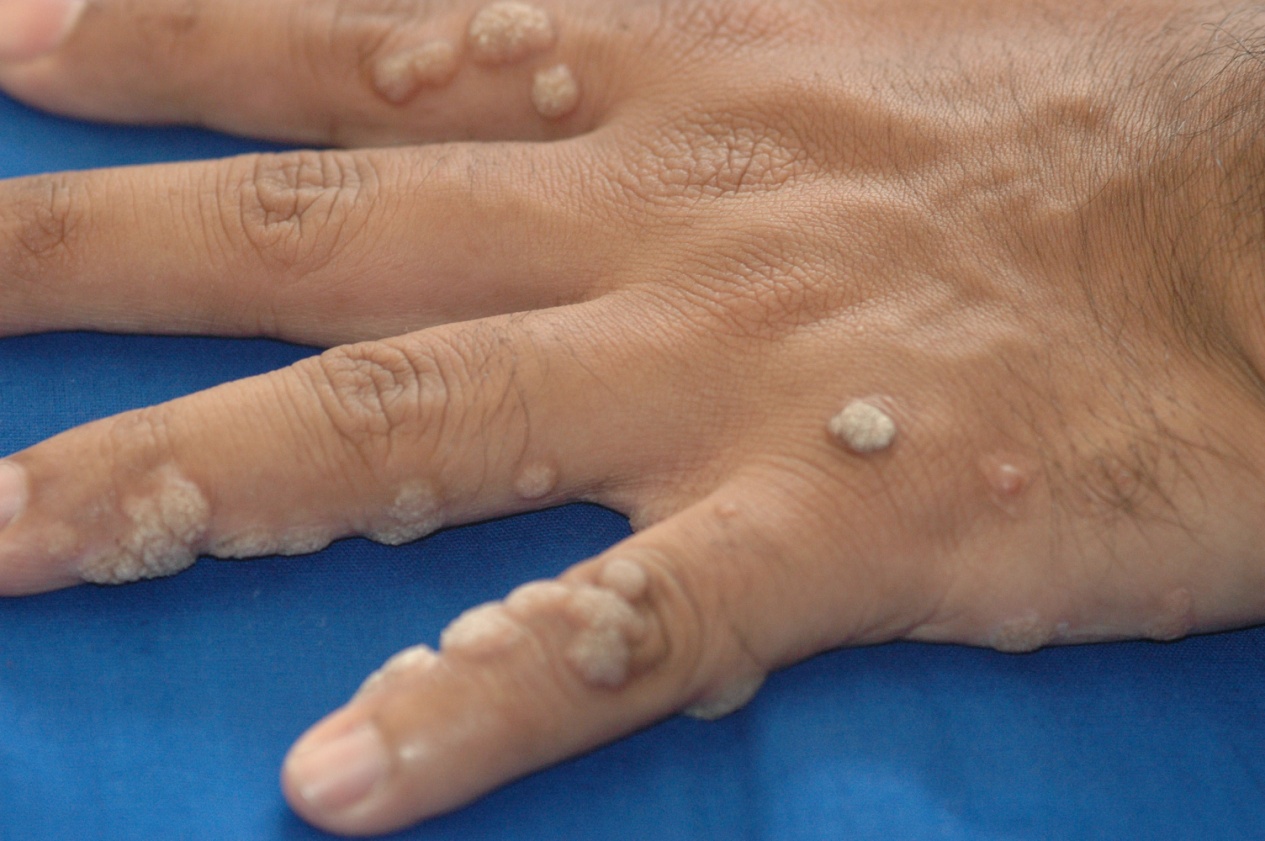 Paring
Liquid Nitrogen
Canthacur
Resistant Warts
Shave removal / Excision
Intralesional 
Bleomycin / Candida Ag
Lasers 
CO2 / Pulse Dye / Nd:Yag
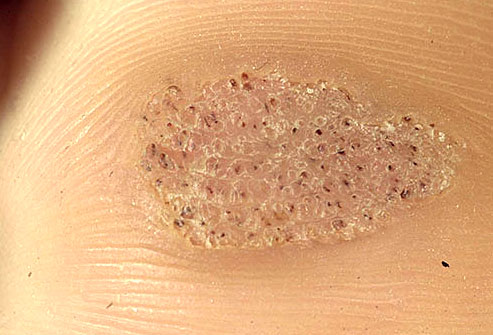 Thrombosed vessels – “Seeds”
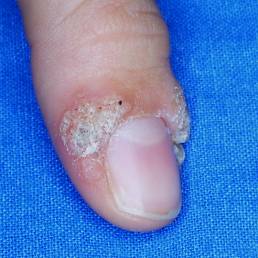 Periungual VV
Resistant Verruca
Plantar VV
Verruca Vulgaris – Home Thx
Salicylic Acid OTC 5-40%
Duct Tape
Tretinoin / Adapalene / Tazarac
Imiquimod / 5-FU
Cimetidine (high dose -20-40mg/kg)
No benefit in double blind controlled studies
Anectodal benefit in pediatrics
Zinc (10mg/kg to max dose 600 mg/day x 2 mos)
Benefit shown in zinc deficient patients
Condyloma Acuminata
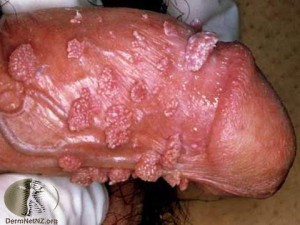 Incidence 
1% of population  - most common STD
Subclinical infection 
80-90% of sexually active adults
Incubation 
Months to years
New lesions not a sign of recent infidelity
May flare with pregnancy
Viral shedding
Duration unknown
Children - R/o sexual abuse 
50% due to viral inoculation at birth or autoinoculation
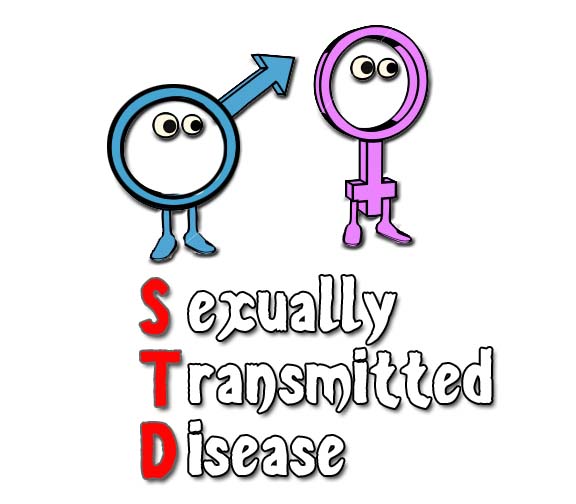 Condyloma Acuminata
External 
Genitalia / Perineum / Anus 
Internal 
Cervix / Urethra / Vagina 
Peri-Anal - r/o rectal spread
Need anoscopy
Female – need PAP smears yearly
Males – may have urethral involvement

Not  Condyloma Lata (Secondary Syphilis)
Condyloma Lata 
Condyloma Acuminata
Neoplastic potential
Least – HPV 6/11 
90% of condylomas
Rarely incorporate DNA into host
Highest – HPV 16/18 
70% of cervical cancers
Bowenoid Papulosis 
Bowens / SCC
Moderate 
HPV 33 / 35 / 39 / 40 / 43 / 51
Mixed in 10-15%
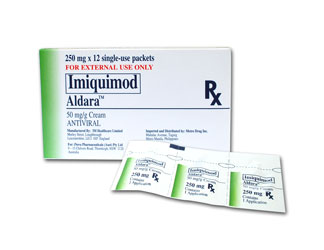 Immunotherapy
Imiquimod (Aldara 5% cream)
Immune response modifier
FDA for Condyloma - M/W/F qhs – max of 16 weeks
Female cure rate   75% - better penetration
Males cure rate  40% 
Off label for Verruca
Application site reaction (Inflammation / Erosions)
2/3 of patients 
Correlate with benefit, but not needed for benefit
May cause PIPA/Scarring
Effective in immunosuppressed & HIV patients
Immunotherapy
Sinacatechin (Veregan 15% ointment)
Natural botanical therapy - Green tea leaves 
Unknown MOA
FDA for Condyloma  - tid – max of 16 weeks
Application site reaction (Inflammation / Erosions)
Correlate with benefit, but not needed for benefit
May stain clothing
Compared to imiquimod
Better efficacy & lower recurrence
Not head to head data
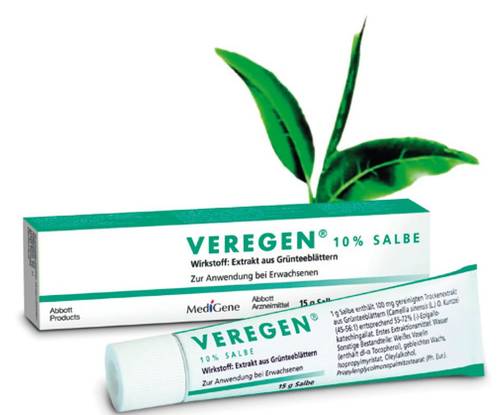 HPV Vaccination
Gardisil (Quadrivalent) – 3 dose series - HPV 6/11/16/18
FDA 2006 – Females age >12yo
FDA 2009 – Males age > 12yo
Prior to age of sexual activity
Ceravix  (Bivalent) – 3 dose series - HPV 16/18
FDA 2009
Not approved for prevention of condyloma
Vaccinated patients still require pap smears
Does not prevent 30% of cervical cancers
Benefit in older patients already with genital lesions
May not have been exposed to the above subtypes
May also be used in immunocompromised
Benefit
Penile, anal , vulvar, vaginal & oropharyngeal carcinomas
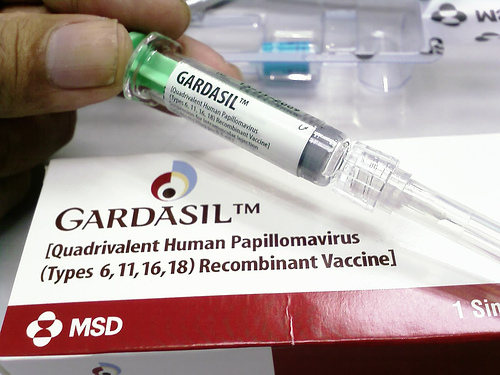 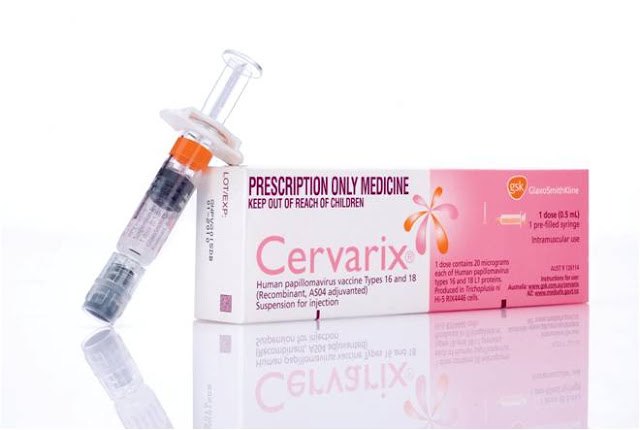 HPV Vaccination
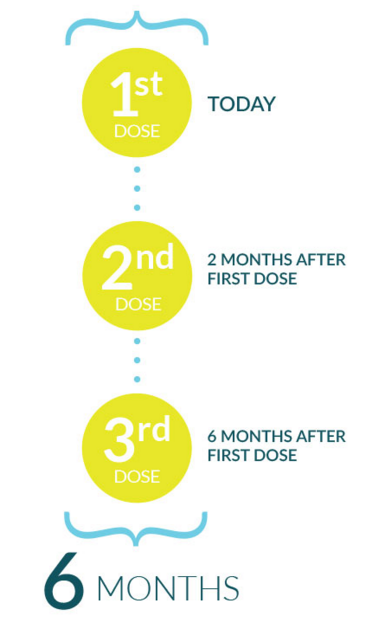 Gardasil 9 (nano-valent) 
3 dose series
FDA 2014
Female & males age 9-26yo
HPV 6/11/16/18/31/33/45/52/58
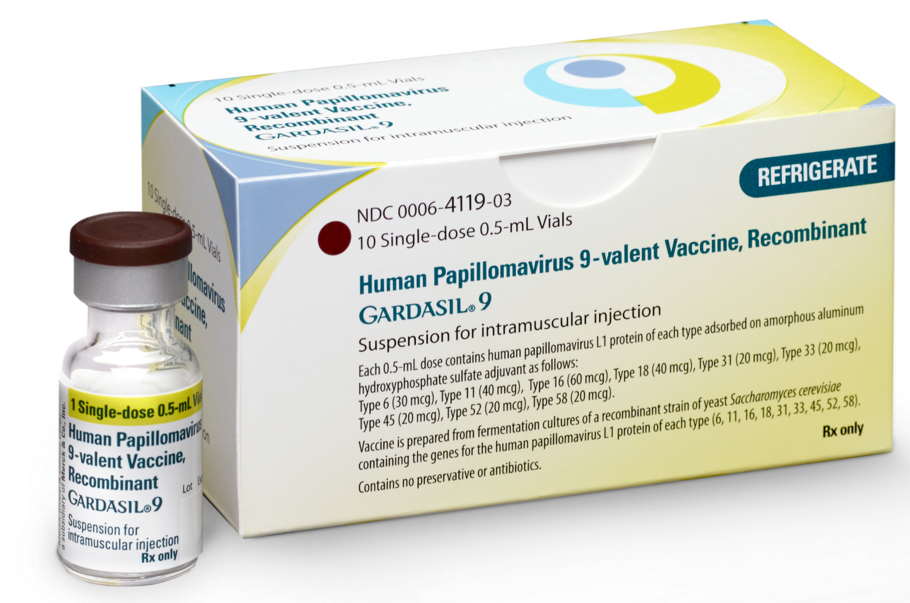 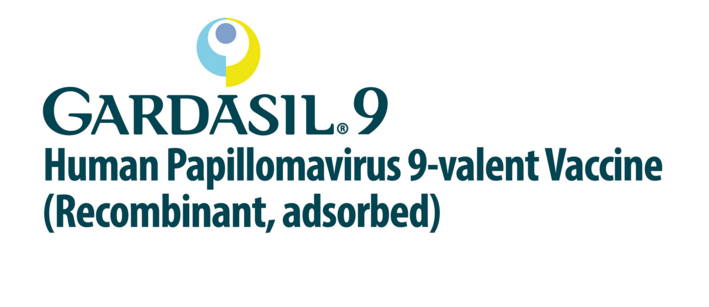 [Speaker Notes: Gardisil 4 will probably no longer be available in future]
Alopecia
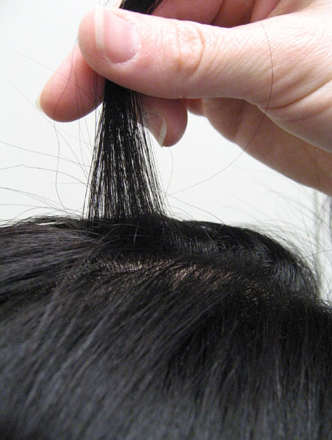 History
Duration ?
Symptoms ?
Hair loss or hair shedding ?
Exam
Location of hair loss ?  Scalp ? Brows ? Body ?
Focal or diffuse ?
Hair-pull test ?
May be negative if patient used shampoo that day
Surface change ?
Erythema / Scale / Peri-follicular  (LP) / Crust / Pustules
Scarring ?
Loss of follicular ostia
Alopecia
Non scarring – No surface change / No symptoms
Androgenetic – more hair loss
Telogen Effluvium – more hair shedding
Alopecia Areata
Anagen effluvium – 1-2 weeks post Rx/Chemo Thx
Scarring – Erythema-Scale / Scar (loss of follicular ostia)
Discoid Lupus (DLE)
Lichen Planopilaris (LPP) / Frontal Fibrosing Alopecia(FFA)
CCCA
Folliculitis Decalvans (FDC)
Dissecting Cellulitis (DC)
Pseudoplaude of Broque (PPB)
Alopecia
Alopecia Areata
Telogen Effluvium
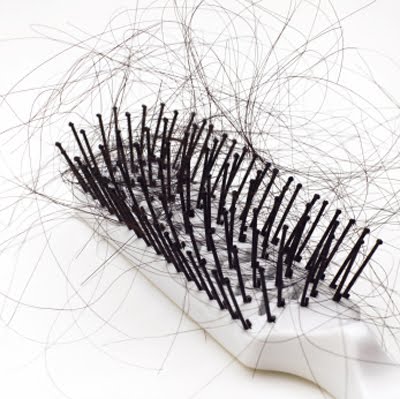 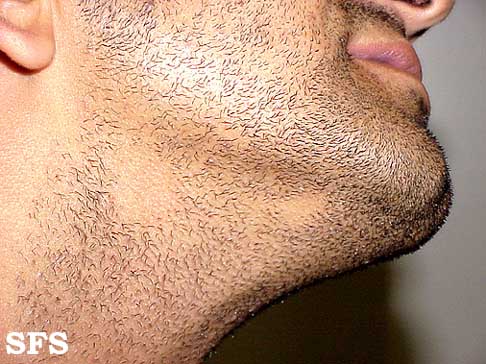 Androgenetic Alopecia
Androgenetic Alopecia
Hair loss 
No family hx in 10%
Male 
Fronto-temporal / Vertex
Female 
Maintain frontal hairline / Widening of part
Now called Female Pattern Hairloss
Androgens play less of a role
Tx 
Minoxidil 2% or 5% solution/foam 
Propecia (men) – no benefit in post menopausal women
Senescent Alopecia
Age related
After 60yo
Not DHT mediated
Men taking Finasteride for BPH not improving
Telogen Efluvium
Hair shedding - Hairpull (+)  
May be negative in shampoo that day
“Hair on pillow” / “Hair in kitchen”
Stress (3-6 month prior)
Psychological - BBB – Bereavement / Breakup / Bankruptcy
Physiologic – Severe illness / Surgery / Fasting / Pregnancy
New medication (1-3 month prior)
Heparin / Warfarin / Lithium / NSAIDS 
Tamoxifen / Cardiac Rx / Statins / OCP
Soy milk / St Johns Wort 
Labs – Alopecia panel
Bx – Persistent >6-9 months
Tx 
Minoxidil 
Ketoconazole shampoo – control seborrheic dermatitis
[Speaker Notes: Labs – Fe / ANA / RPR / TSH / Zinc / Vit D / Biotin / B12 / Chronic Hepato-renal dz / Prolactin
20% - pt notice
30-50% others notice
Not >50% hair loss]
Alopecia Areata
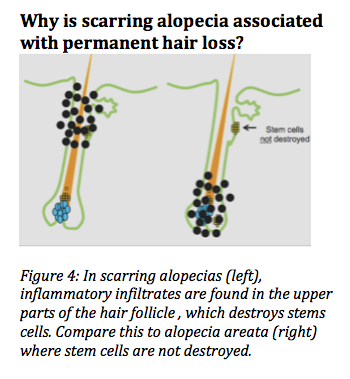 Patches of alopecia
Scalp / Beard / Brow / Lashes
R/o Tinea Capitis
May see poliosis (white hairs)
Patient education
50% regrowth in 1 year
Alopecia Totalis & Universalis
Tx 
ILK 
Clobetasol / Minoxidil soln
Anthralin / Squaric Acid / DPCP
Peds / Severe dz >50%
Prednisone – severe progressive disease
PUVA – Alopecia Totalis / Universalis
Alopecia / Seborrheic Dermatitis
May co-exist
Not confuse with inflammatory alopecia
Etiology
Washing too gently b/c fear of more hair falling
Seborrheic Dermatitits
Itself can cause more shedding due to inflammation
Can lower penetration of minoxidil
Tx – Ketoconzaole shampoo
Scarring Alopecia
Patient education
“What is gone is gone” / “can’t bring it back”
Treat to prevent worsening
Intra-lesional kenalog 
Erythematous inflammatory areas 
No benefit over scar areas
Biopsy 
Erythematous areas 
No benefit over scar areas
Scarring Alopecia
[Speaker Notes: Always ask about symptoms – Itching / Burning / Pain / Tenderness]
Scarring Alopecia
DLE 
Rule out and monitor for SLE / Check other areas & ear concha / Risk of SCC 
Tx
SPF
ILK / Clobetasol / Hydroxychloroquine 
Cellcept / Cyclosporine
LPP
Rapid hair loss / Itchy & tender / Central scalp / Perifollicular erythema & scale
Tx
ILK / Clobetasol / Doxy / Hydroxychloroquine
Cellcept / Cyclosporine
Glitizones (DMII Rx) – safe to use in non-DM - ? benefit
FFA
Perimenopausal women / Also brows and arm hair / May also present at posterior scalp
Tx
ILK / Clobetasol / Doxy 
Hydroxycholorquine
Finasteride or Dusateride
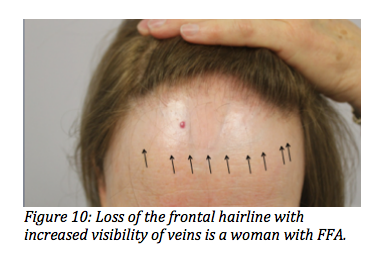 [Speaker Notes: Treatment – may take 6 months prior to seeing clinical result]
DLE
LPP
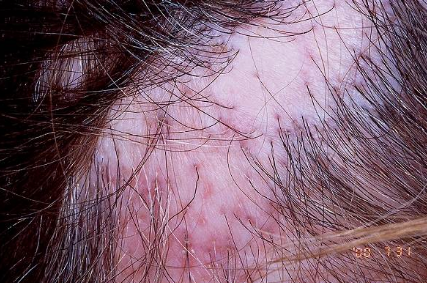 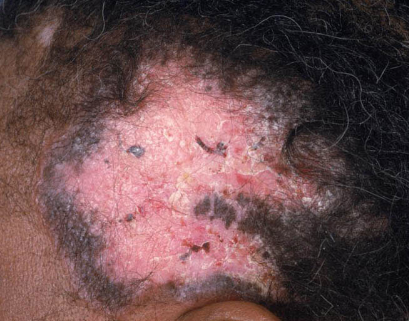 Peri-follicular Erythema
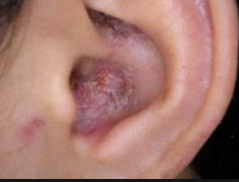 Peri-follilucar scale
ILK
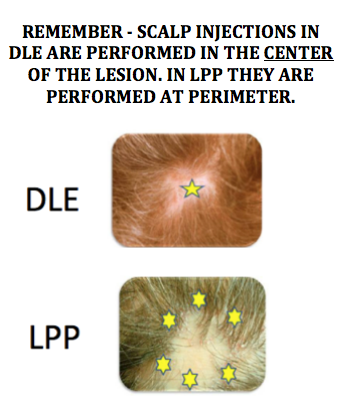 DLE
Central
LPP / FFA
Peripheral
AA
Central & peripheral
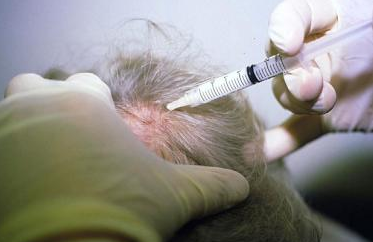 Scarring Alopecia
CCCA 
Rule out in all black women with central alopecia
Often asymptomatic 
May describe “pins and needles”
Exam – lack inflammation 
Treat – Deficiencies (Vit D / Fe / Zinc) and  Thyroid dz
Tx
ILK / Clobetasol / Doxy 
Avoid certain hair care practice
Chemical relaxers / Heat / Traction
Wearing wig or hair piece for 6-12 months may help
Hydroxychloroquine / Cellcept
[Speaker Notes: CCCA - Hair relaxers – use less often (no more than q 2 months) / Don’t color hair same time as relaxer / Use milder relaxer as possible]
Scarring Alopecia
FDC 
“Pimples” & hair loss / Symptomatic (pain/itching/burning)
Follicular papules at crown  Pustules slowly expand
Culture pustules to fine tune antibiotics
Tx
ILK / Clobetasol  
Mupirocin (scalp & nares) / Clinda topical / Aczone
Doxycycline +/- Keflex
Clinda PO & Rifampin x 2 months <--> Doxy
Dissecting Cellulitis 
Black men 20-40yo / Boggy nodules with sinus tracts
Culture any purulent material to fine tune antibiotics – often negataive
Tx 
ILK / Doxy +/- Keflex / I&D 
Isotretinoin 10-20mg/kg 
 Dapsone / Topical Aczone
[Speaker Notes: 10 weeks of - Rifampin 300mg BID & Clinda 300mg bid
If can’t tolerate Rifampin/Clinda  Cipro 750 bid  or just Keflex 500 bid]
Scarring Alopecia
Dissecting Cellulitis
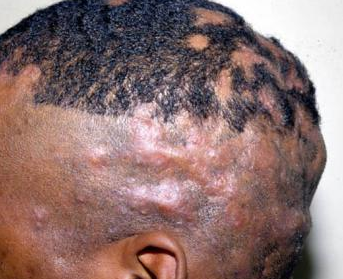 CCCA
FDC
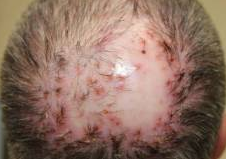 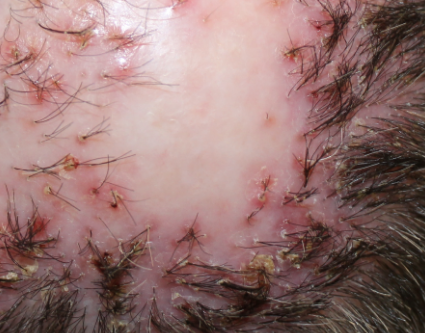 Erosive Pustular Dermatoses
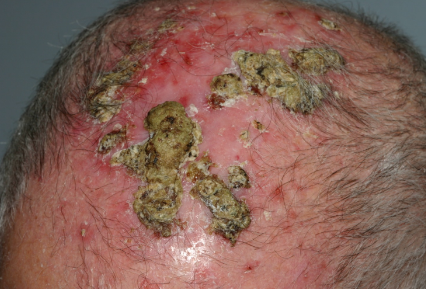 Elderly individuals
May mimic SCC
Etiology
Actinic damage 
Trauma / Cryo therapy
Tx
High potency topical steroids 
ILK
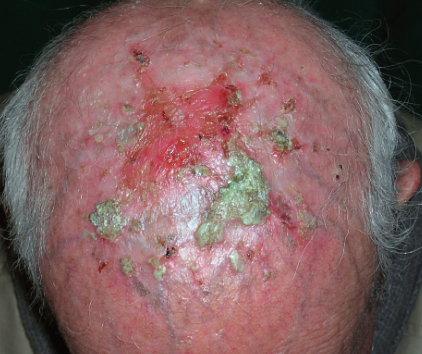 Hormonal work-up
Indications
Acne – usually female hormonal jawline acne
Alopecia – usually male pattern bi-termporal
Hirsutism
Also ask…
Irregular menses
Infertility
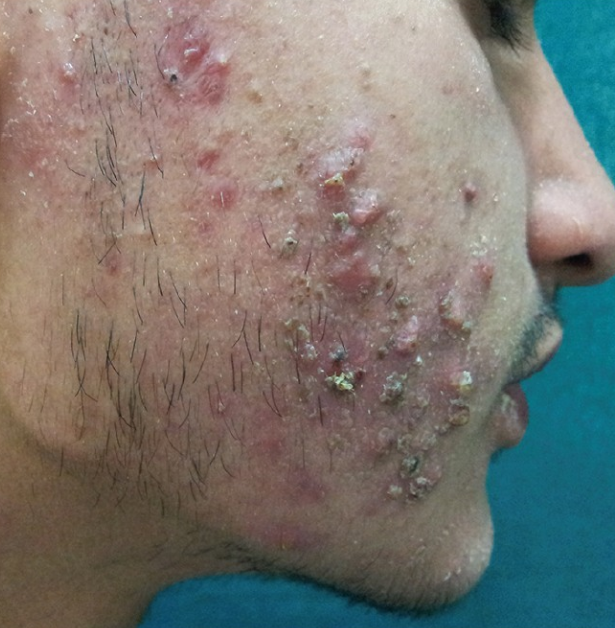 Hormonal work-up
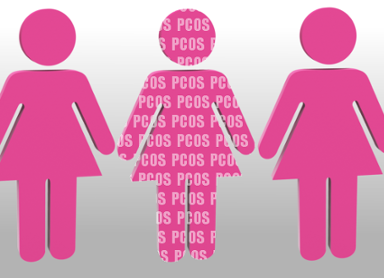 Hyperandrogen states
PCOS (most common – 80%)
Exogenous 
Steroids / Progesterone secreting IUD
Tumor - Adrenal or Gonadal (Ovary / Testes)
Congenital Adrenal Hyperplasia – also adult type
Prolactinoma
Galactorrhea actually a rare finding
Cushings syndrome
[Speaker Notes: PCOS – Risk of endometrial carcinoma]
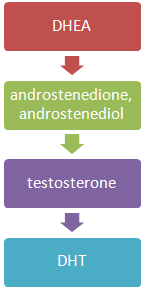 Hormonal work-up
DHEAS
Adrenal source
DHEAS  Testosterone
Testosterone  DHT
5 alpha-reductase
>4000 – Congenital Adrenal Hyperplasia
>8000 – Adrenal Tumor
DHT
More potent androgen
DHT 1 – Sebaceous glands
DHT 2 – Hair follicles
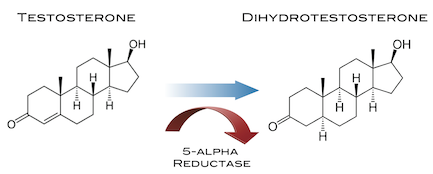 Hormonal work-up
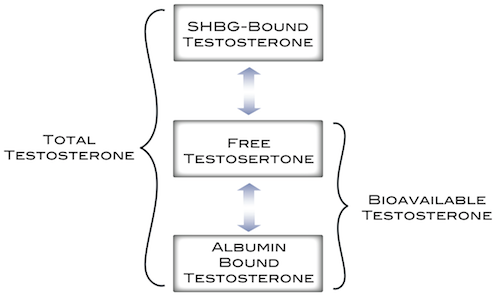 Testosterone
Total 
Best for malignancy screening
Free 
Best for functional disorders
May have normal total testosterone
>100 – PCOS
LH/FSH > 3
Trans-vaginal ultrasound
>200 – Malignancy - Gonad (Ovary / Testes)
Diffuse Hyperpigmentation
PIH – Post Inflammatory Hyperpigmentation
Medication induced
Minocycline / Amiodarone / Hydroxyurea / Plaquanil
OCP / AZT / Clofazamine / Psychotropics
Biopsy 
Ashy dermatoses – Erythema Dyschromicum Perstans
Labs
Hemochromatosis – Ferritin (Liver Biopsy)
Adrenal insufficiency – Cortisol am  Stim test (ACTH)
Hyper Thyroid – TSH / T4
Tx – Triamcinolone ointment / HQ / Sun protection
Onychomycosis
Up to 60% of nail dz
Trauma / Psoriasis / LP / etc.
Mixed
Treatment indications
Diabetes – nidus of infection 
Immunosuppression – nidus of infection
PVDz – nidus of infection
Discomfort
Cosmetic
Onychomycosis
Confirm diagnosis prior to therapy
KOH
Cultures (70% sensitive)
Nail crumbs – Sterile urine cup
Can identify species
Histology – PAS (90% sensitive)
Need nail fragment  Formalin bottle
Repeat if negative & high clinical suspicion
Labs 
CMP (LFT) / CBC (WBC)
Prior & 2 weeks after starting therapy
Onychomycosis
Recurrence ~25%
Treatment resistance
Non compliance
Mixed problem
Trauma / Psoriasis
Terbinafine resistance
Non dermatophyte mold
Matrix scarring
Topical Treatment for OM
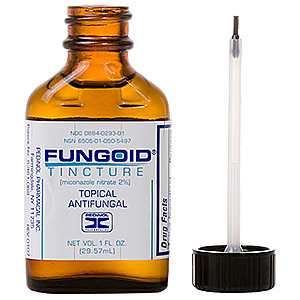 More beneficial in pediatrics
        thinner & faster growing nails
May add Lamisil tabs
Systemic Treatment for OM
Terbinafine (Lamisil)
       250mg po qd
       6 wks - finger nails
       12 wks - toe nails
       Little drug interactions
       Labs – CBC / CMP
              Baseline & at 2 wks
Itraconazole (Sporonox)
       Pulse – 200mg bid 1wk/month
       Total of 3 cycles
       Drug interactions
       Labs not needed
Fluconazole (Diflucan)
     200mg qwk
     12 wks – finger nails
     24 wks – toe nails
     “Fungal Fridays”
[Speaker Notes: Liver
Asymptomatic elevation LFT in 0.2-0.5% - No clinical significance
Liver injury 1:50,000 – 1:120,000 – mostly reversible]
Generalized Pruritus
Type 1 – Inflammatory (Primary lesions)
Xerosis / Atopic eczema / Scabies
Contact - Chemicals
Invisible MF
Type 2 – Metabolic (Secondary lesions – excoriation)
Medications
Psychogenic / Delusion of Parasitosis
Uremic / Hepatic 
Thyroid (Hyper/Hypo) / Fe deficiency
DM / HIV / Pregnancy
Malignancy (Solid / Liquid)
Type 3 – Neurogenic
LSC / PN 
Notalgia paresthetica / Amyloid – Macular or  Lichenoid
Anogenital pruritus / Brachioradial pruritus
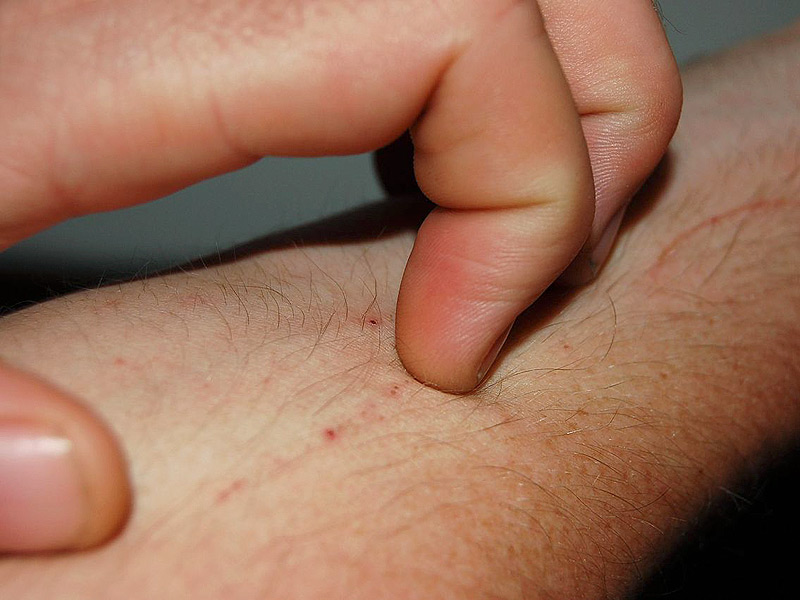 Localized Pruritus
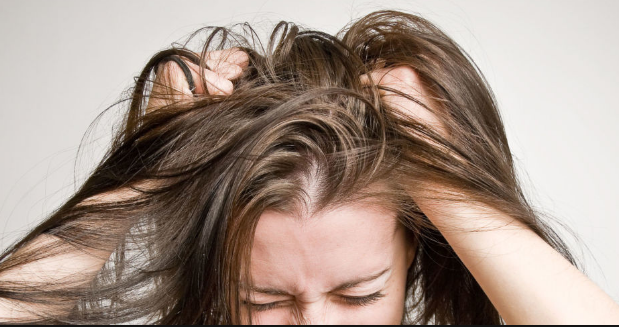 Scalp Pruritus
Triggers – Stress / Fatigue
Pruritus Ani 
Rule out secondary cause
Irritant Contact Dermatitis 
Diarrhea / Fecal incontinence 
Pin worms – most common in pediatrics
Hemorrhoids / Fissures
Skin dz  - Intertrigo (Contact – Candida) / Psoriasis
Rule out- Extrammary Paget's
Pruritus Vulva / Scroti 
Rule out secondary cause
Skin dz - Intertrigo (Contact - Candida) / Psoriasis / LS&A / Lichen Planus
Rule out - SCC / Extrammary Paget's
Uremia Pruritus
Etiology	
CRI – not in acute renal insufficiency
ESRD on HD
Improve post dialysis 
Hemodialysis > Peritoneal dialysis
May also have xerosis or neuropathy
Tx
Optimize HD – more often
Neurontin – renal dose post HD
UVB – Broad band
Phosphate binders
Fix anemia and treat hyper-PTH
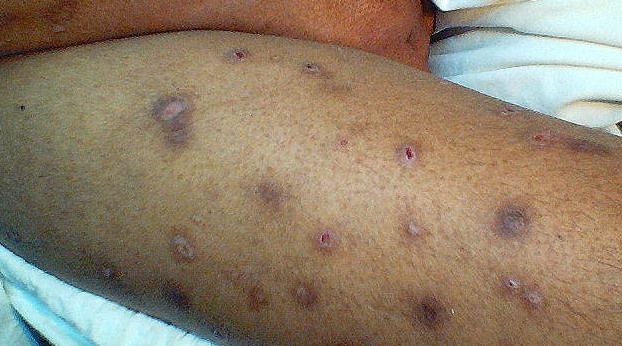 [Speaker Notes: PN Df Dx – Perforating d/o  / Nodular scabies / Pemphigoid nodularis / Hypertrophic LP / Hypertrophic LE]
Hepatic Pruritus
Etiology	
Hepatitis C
With or without jaundice
Biliary obstruction
Primary Biliary Cirrhosis
Cholestasis of Pregnancy
Check bile salts
Tx
Opiate antagonist - Nalaxone
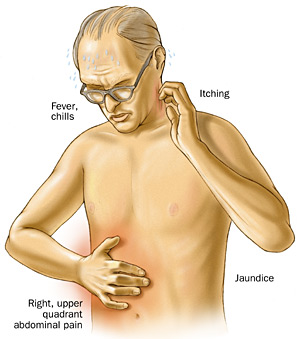 Malignancy Pruritus
Etiology
Any  malignancy (Solid or Liquid)
Polycythemia Vera
Worse with hot bathing – lower extremities
Tx - Low dose ASA / PUVA
Lymphoma 
Hodgkins dz >>> NHL
May burn more than itch
More nocturnal
Leukemia (CLL) / MDS
Tx
Paxil
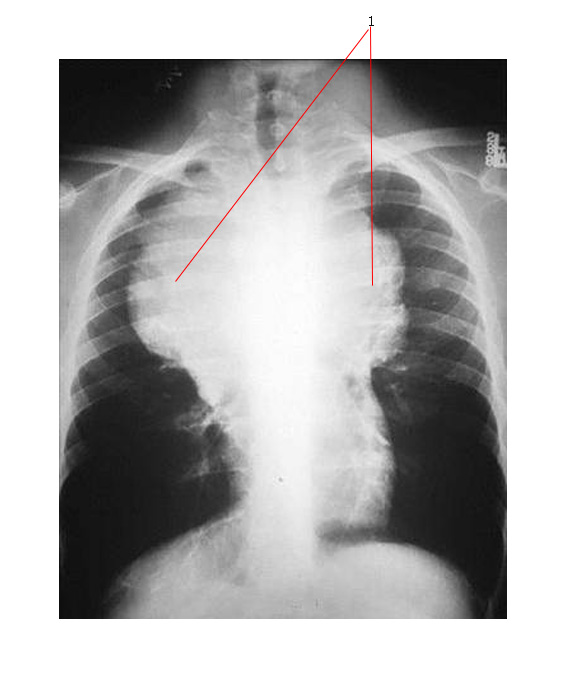 Generalized Pruritus - Workup
Most common etiology
Xerosis - Moisturize / Bathing tips
New medication (Rx / OTC) 
Secondary lesion – Excoriations / Prurigo / LSC  / Lichenification
Consider treating scabies
Burning
Consider Neuropathy
CXR – r/o Lymphoma
Metabolic – check labs
CBC / CMP / Mg / Phos / Ca / PTH / TSH /  Fe / TIBC / Ferritin 
HCV / HBV / HIV / SPEP / UPEP
Persistent
Biopsy – r/o Invisible MF/CTCL
Age appropriate malignancy screening
Bile Duct Malignancy (Rare)
Psychogenic – Dx of exclusion
Intensity parallels emotional stress
May lead to further anxiety, depression or psychosis (delusions of parasitosis)
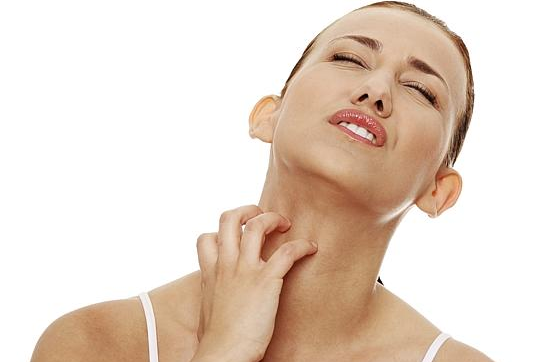 Pruritus Therapy
Non Rx
Ice bags
Cut nails
Bathing
Short / Warm 
Less soap / No wash cloth
Moisturize
Topical corticosteroids
Antihistamines
UVB
Persistent & all workup is negative
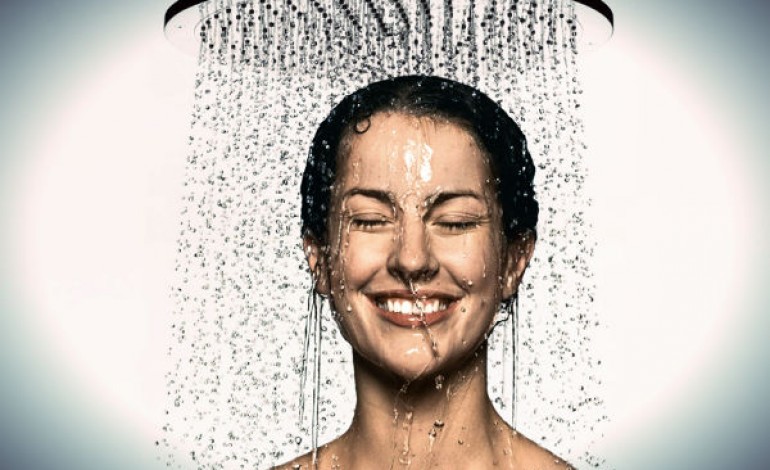 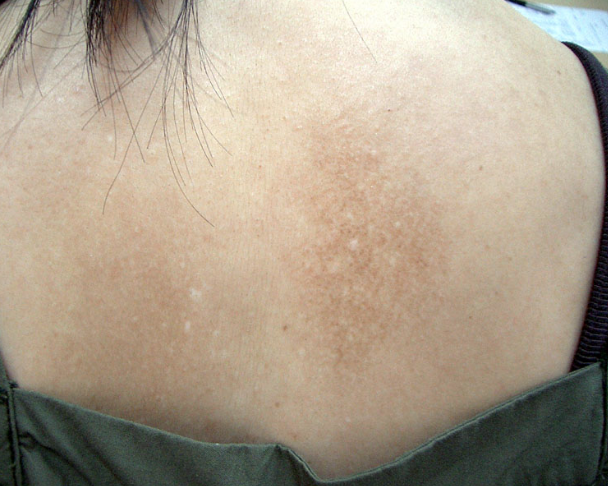 Dysethesia
Abnormal sensation
Pruritus / Burning / Tingling / Numbness
Types
Neurogenic – CNS (Tumors / CVA / MS)
Localized - Chin / Nose
Neuropathic – Peripheral
Brachioradial Pruritus – Solar exposure / Cervical DJD
Notalgia Paresthetica – Medial scapula
Meralgia Paresthetica – Anterolateral thigh
Burning Mouth Syndrome / Burning Scalp Syndrome
Reflex Sympathetic Dystrophy (Complex Regional Pain Syndrome)
Upper > Lower extremities
Trigeminal Neuralgia – tic douloureux
[Speaker Notes: Burning Mouth Syndrome –Orodynia – no oral lesions – mostly bilateral
   Rule out secondary cause – SCC / ill fitting dentures / Thrush / Xerostomia / Contact dermatitis to dental work / Rx-OTC

Burning Scalp Syndrome – Diffuse burning pain, pruritus numbness or tingling

Allodynia – increased sensitivity to light touch]
Penile Dermatoses (Balanitis)
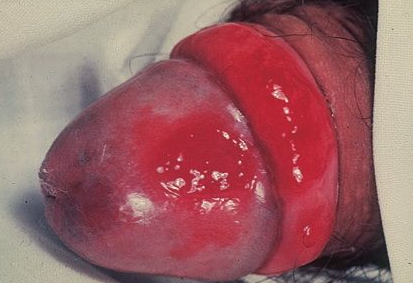 Intertrigo 
ICD / ACD / Candida
Inflammatory Dx 
Psoriasis / Seborrheic dermatitis
Lichen Planus / Lichen Sclerosis  
Zoon’s / FDE / Circinate Balanitis (Reiter’s)
Neoplastic
Erythroplasia of Querat / SCC
Tx
Topical steroids & anti-fungals until clear exam
If not able to clear with topicals  Biopsy
Diagnose inflammatory process
Rule out SCC
Vulvar Dermatoses
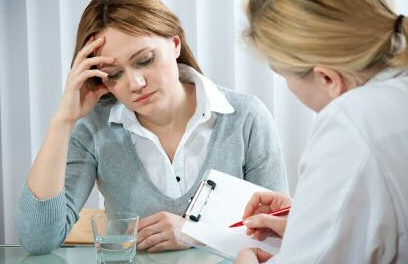 Difficult diagnosis
Difficult for patients
Psychosocial distress
Concerns – Poor hygiene / STD / Cancer
Interfere – Daily activities / Exercise / Sexual activity
Difficult area to examine 
Awkward to ask family members to look
Pruritus – desire to scratch or rub (can eventually lead to pain)
Pain – no desire to scratch or rub
Difficult for providers
Area is difficult to examine
Require time & effort to adequately inspect genitals
Morphology changes in moist environment & friction
Difficult to appreciate scale
Easy to miss small fissures or ulcers
Multiple inflammatory conditions with similar exam findings
Vulvar Dermatoses
All may lead to LSC changes
Diagnosis may be multifactorial
Intertrigo – may be secondary to underlying inflammatory condition
Candida
ICD / ACD - already using OTC products at visit
Inflammatory Dx 
Lichen Sclerosis / Lichen Planus
Atopic Derm  / Psoriasis / Seb Derm / Folliculitis / FDE 
Neoplastic
Extra-mammary Paget dz 
SCC
Low Estrogen state - Prepubetral / Postmenopausal
Vaginitis
Neuropathy
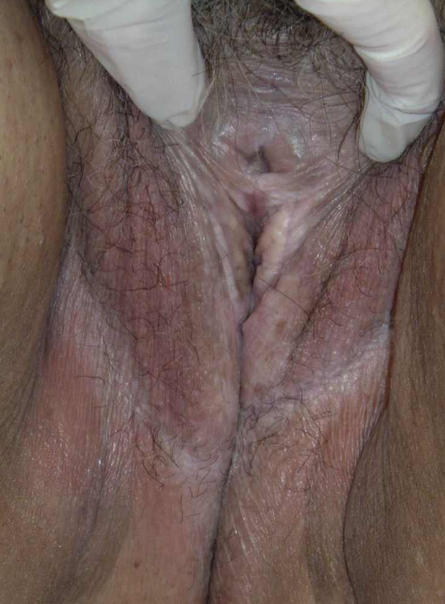 [Speaker Notes: Vulvar Ulcers – Excoriation / HSV / Bechets / SCC / Immunobullous dzm Apthous ulcer / Crohs / FDE / Erosive LS / Syphilis / Chancroid / LGV]
Vulvar Dermatoses- Intertrigo
Candida
Risk factors – DM / Antibx / Corticosteroids / Estrogen / Super-infection
Consider other infections 
Trichomoniasis / Vaginal Pinworm
Irritant Contact Dermatitis 
Frequent wiping or washing / Harsh cleansers or soaps
Friction – Skin folds / Clothing / Activity / Intercourse
Urine / Feces
Allergic Contact Dermatitis
Wipes (preservatives) 
Douche (fragrance) 
Antiperspirant (fragrance)
Condoms (rubber accelerants)
Vagisil (Benzocaine)
Topical antibiotics (Neosporin / Bacitracin)
Vulvar Dermatoses Therapy
Moisturize – Vaseline / Aquaphor
Restore skin barrier – penetration of irritants, allergens & bugs
Mild cleansers / Water alone / Pat dry after bathing
Minimize -  Scratching / Rubbing / Scrubbing
Loose fitting absorbent underwear
Avoid  
Wipes / Sanitary products / Antiperspirants / Personal hygiene products
Avoid riding bicycles or horses
Medications
Topical 
Corticosteroids – Ointment (creams may cause burning)
Antifungals / Estrogen (Atrophic vaginitis)
Oral – Prednisone / Antifungals (Diflucan)
Patch Testing
Biopsy
Lichen Sclerosis
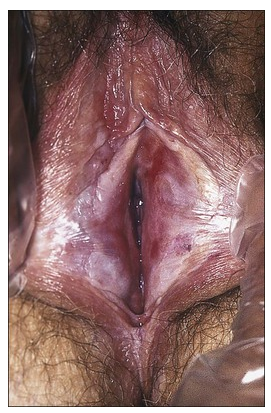 Bimodal peaks 
Low estrogen states 
Prepubertal / Postmenopausal
Atrophic hypo-pigmented plaques
Figures 8 pattern
Secondary LSC changes may mask atrophy
Pruritus  Pain
Late findings
Purpura / Erosions 
Reabsorption labia minora  / Fusion of clitoral hood
SCC (2-5%)
Tx
Clobetasol ointment bid – RTC in 4 weeks
Taper to qd and then stop, if symptoms resolve
2x per week for maintenance
THANK YOU !